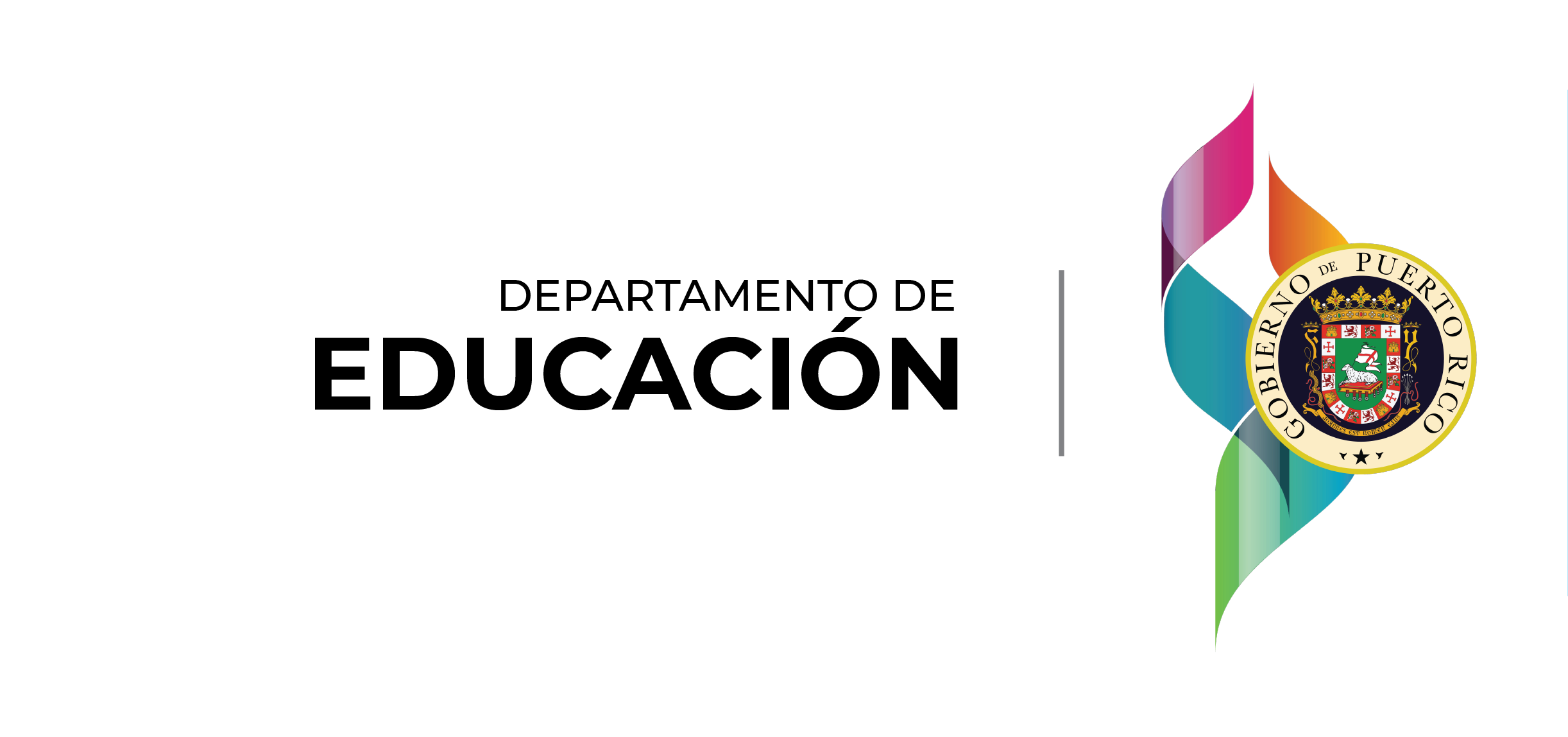 Programa de Matemáticas Área de Servicios Académicos
Dra. Wanda I. Rivera Rivas
Gerente de operaciones
riverarwi@de.pr.gov
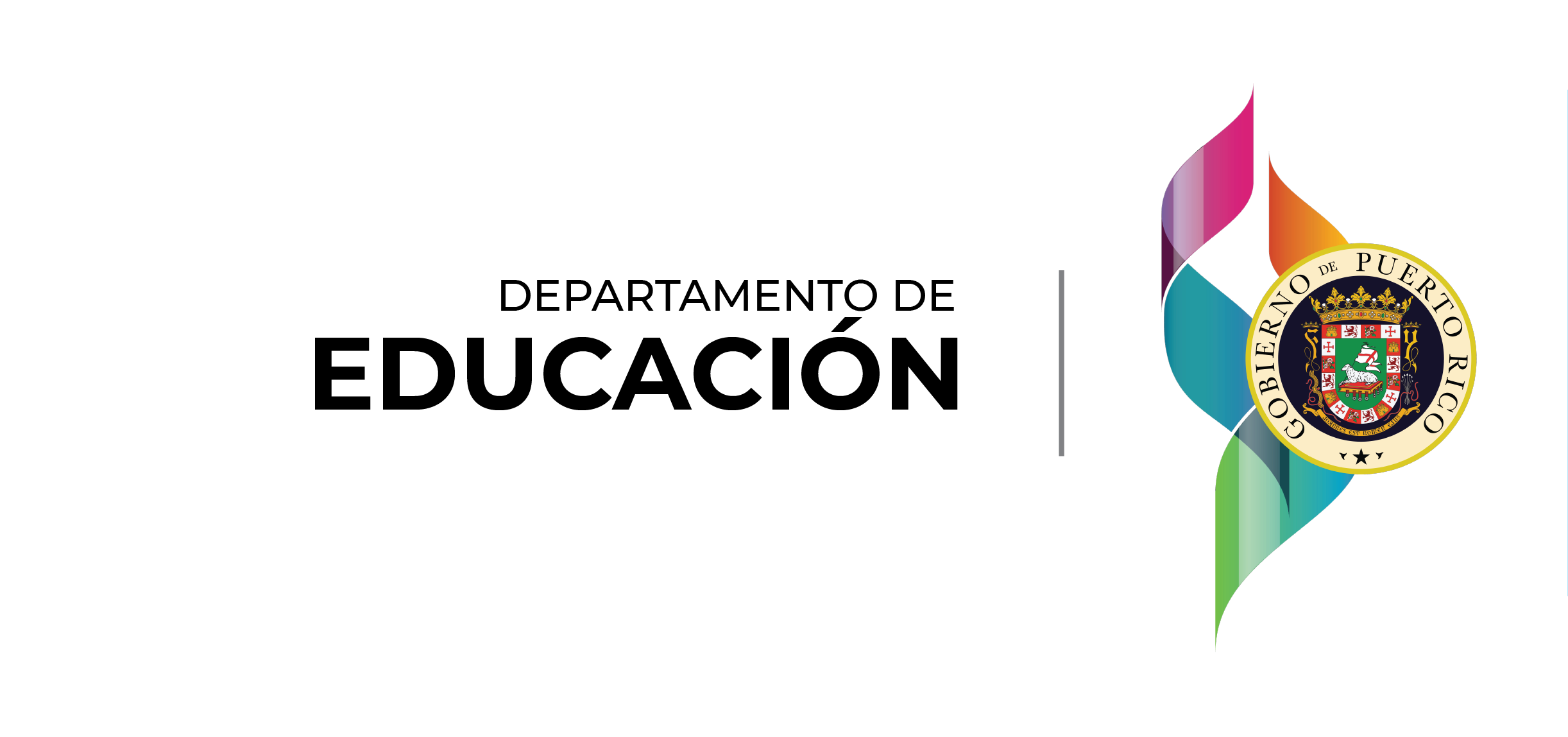 Notificación de Política Pública
El Departamento de Educación de Puerto Rico no discrimina de ninguna manera por razón de edad, raza, color, sexo, nacimiento, condición de veterano, ideología política o religiosa, origen o condición social, orientación sexual o identidad de género, discapacidad o impedimento físico o mental; ni por ser víctima de violencia doméstica, agresión sexual o acecho.
2
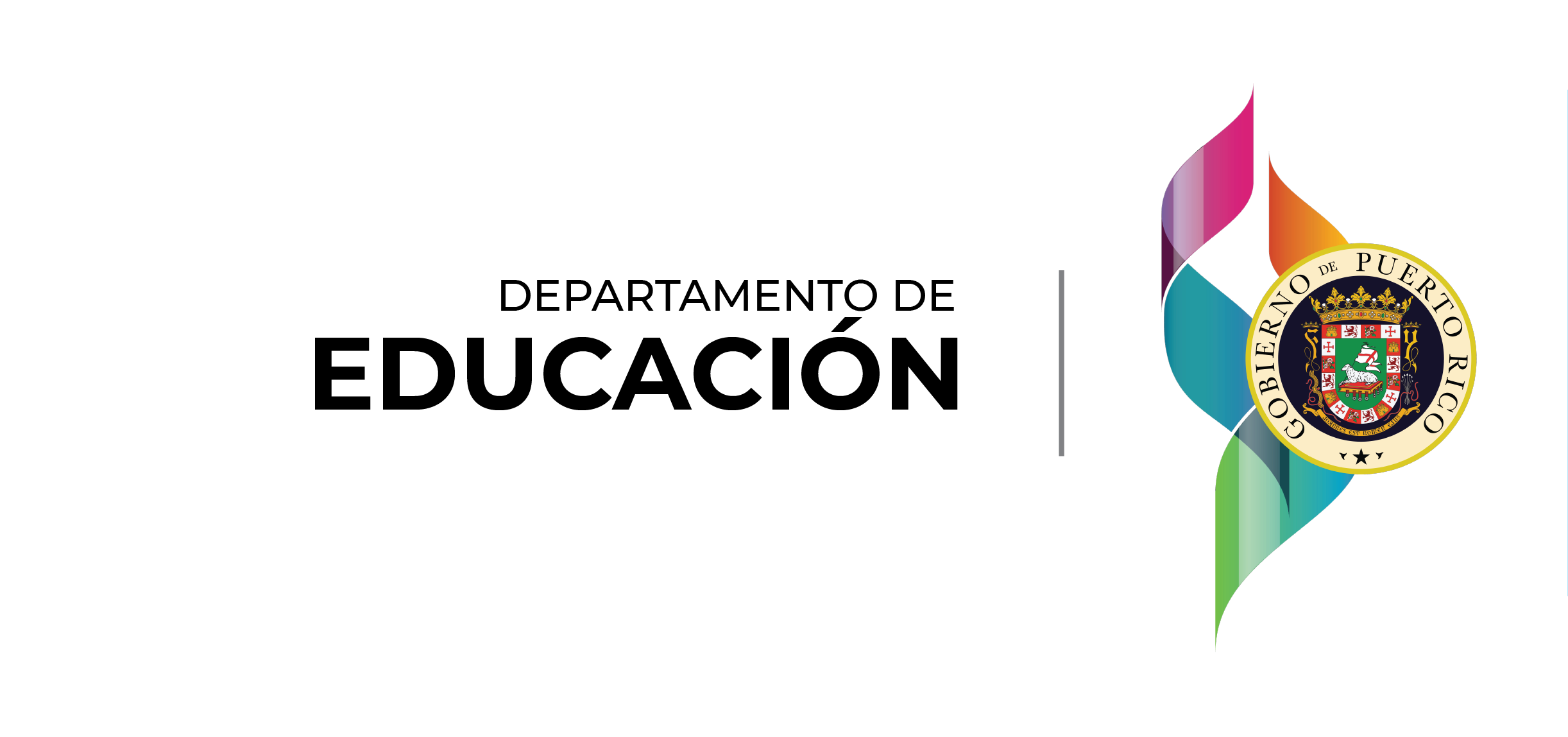 Nota aclaratoria
Para propósitos de carácter legal en relación con la Ley de Derechos Civiles de 1964, el uso de los términos estudiante, maestro, director, facilitador,  y cualquier otro que pueda hacer referencia a ambos géneros, incluye tanto al masculino como al femenino.​
3
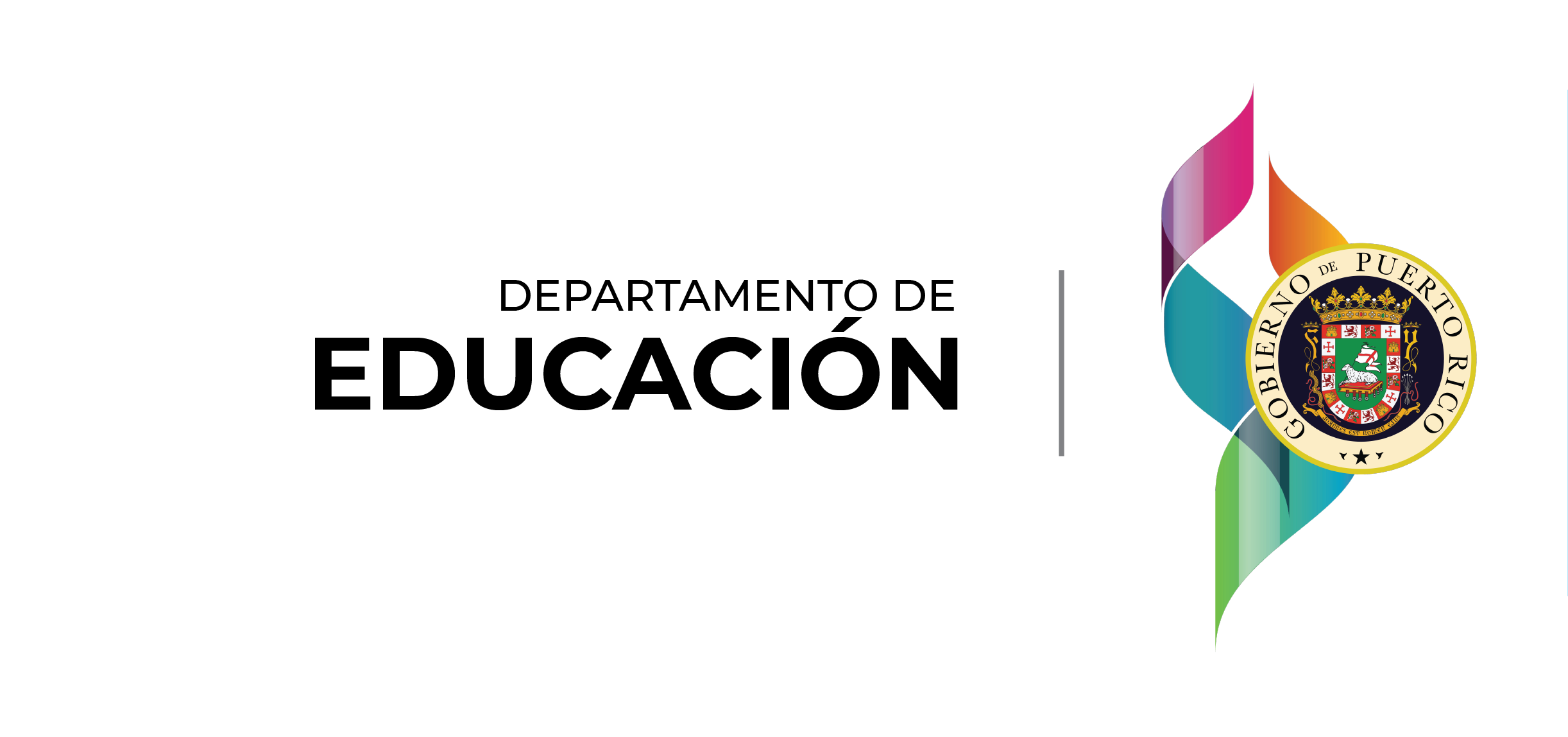 Objetivos
1. 
Presentar el currículo de Matemáticas y los cambios significativos en la Revisión Curricular.
2. 
Presentar y explicar las herramientas de alineación: horizontal y vertical.
3. 
Discutir puntos relevantes y aclarar dudas con respecto a las nuevos documentos.
4
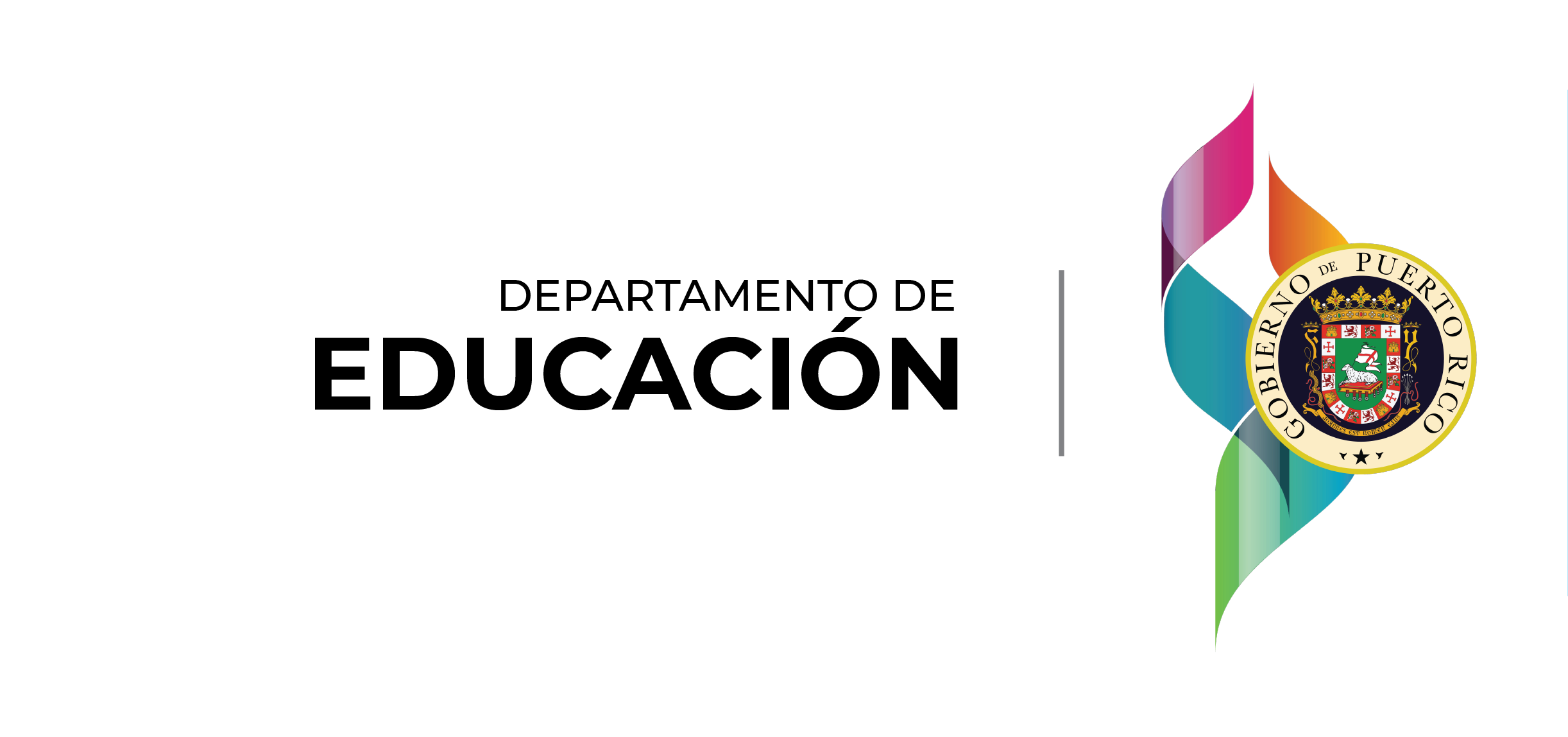 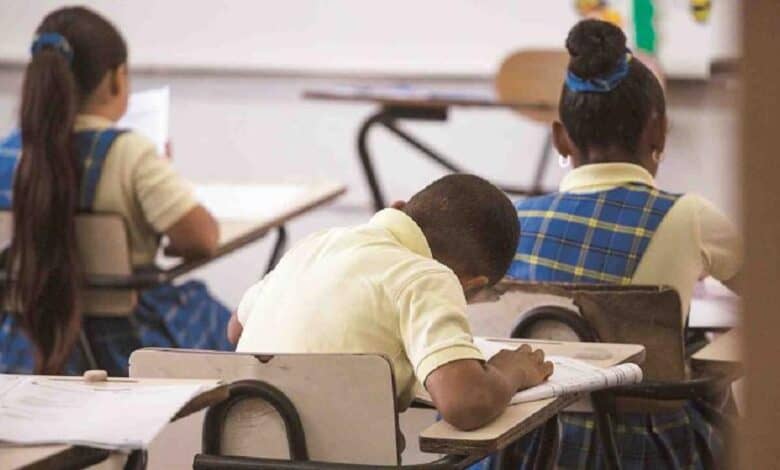 Fundamentos del Proyecto de Revisión Curricular de Servicios Académicos
5
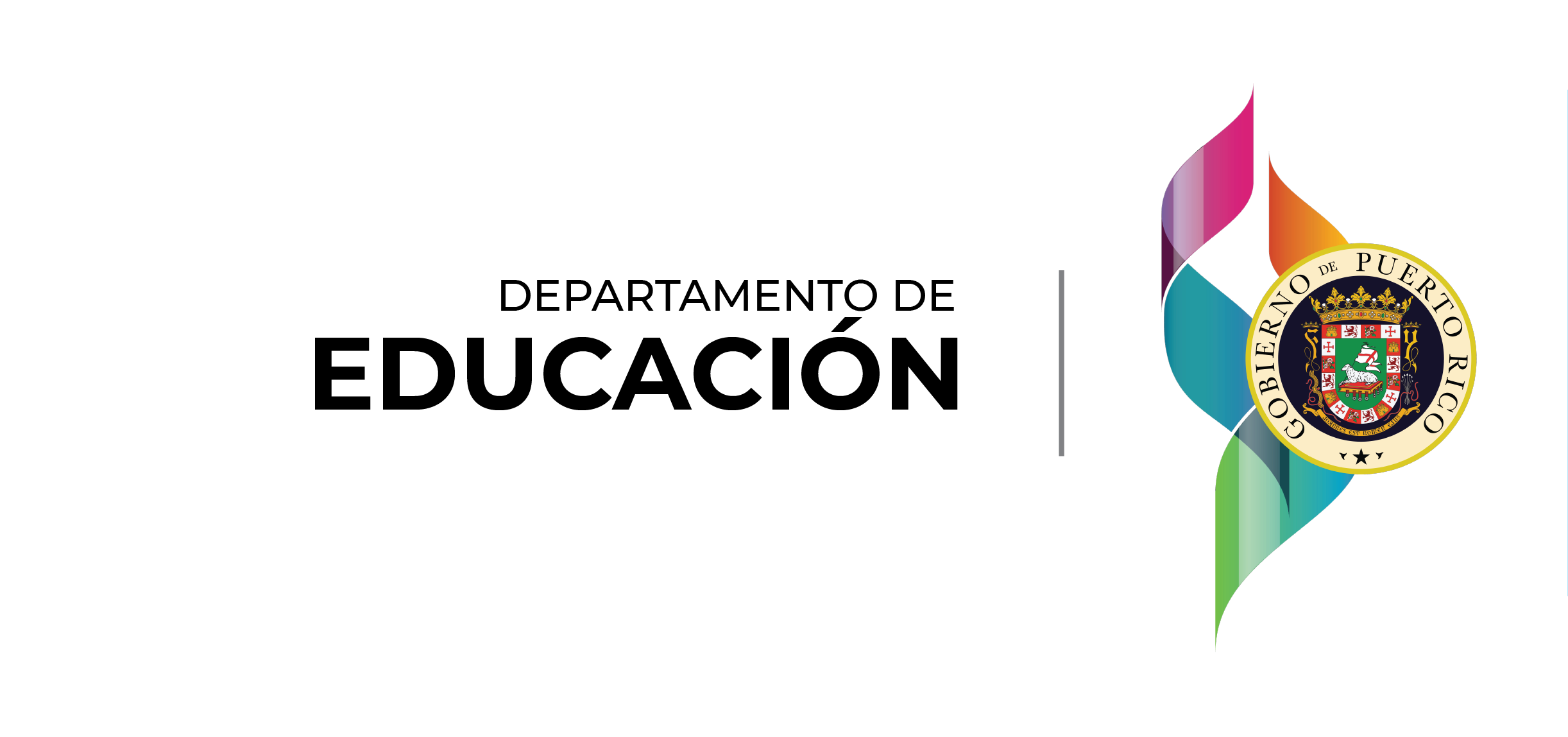 NUEVO CURRÍCULO DEL ÁREA DE 
SERVICIOS ACADÉMCOS
PENSAMIENTO CRÍTICO
PERTINENCIA DE PROGRAMAS DE ESTUDIO (Ley 85-2018)
PENSAMIENTO CREATIVO
OBJETIVOS DE DESARROLLO SOSTENIBLE
6
ACTITUDES PARA EL ÉXITO ACADÉMICO
COMPETENCIAS ESENCIALES 
DE FILNANDIA
EQUIDAD Y RESPETO HACIA TODOS LOS SERES HUMANOS
COMPETENCIAS 
DEL SIGLO XXI
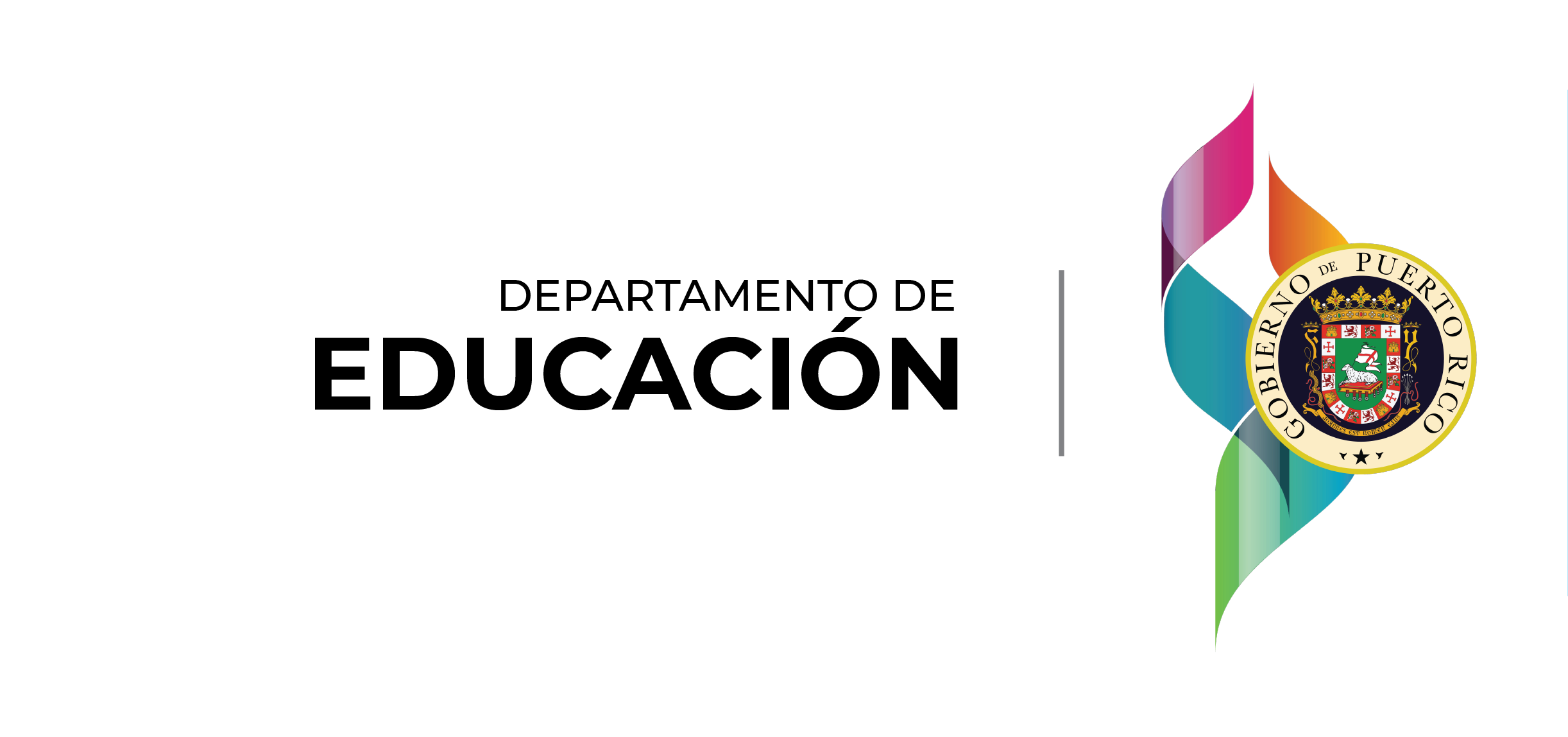 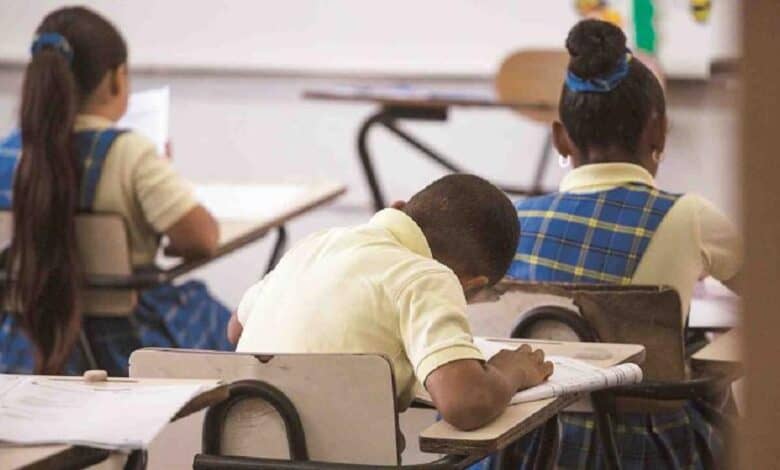 Preceptos guías
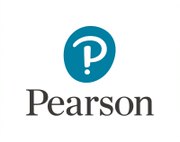 7
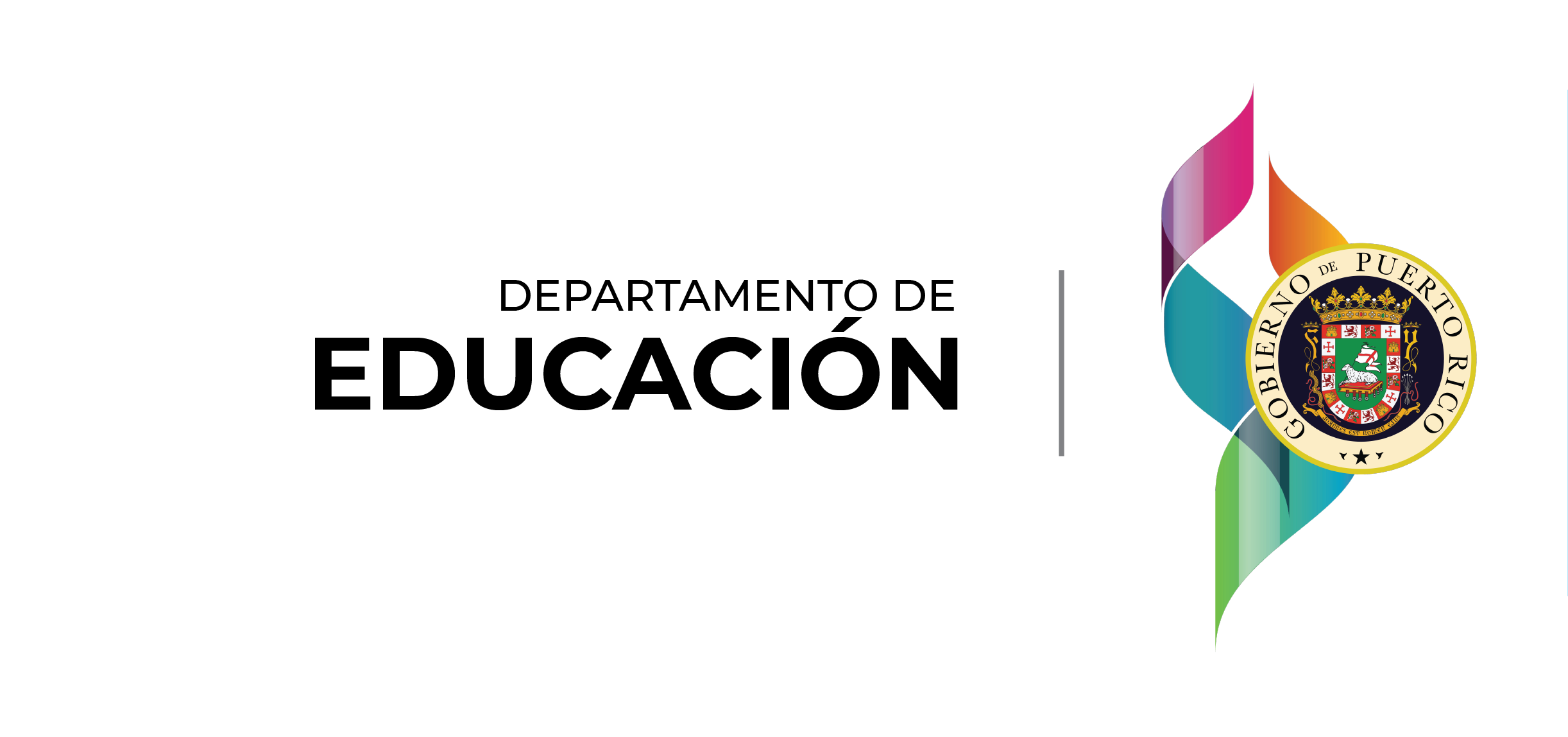 Pertinencia del currículo. 

Homogenizar los formatos de los documentos. 

Asegurar que el rigor de cada grado en cada materia este acorde con la etapas de desarrollo de los estudiantes. 

Cumplir con el proceso de “Peer Review” del Departamento de Educación Federal.
8
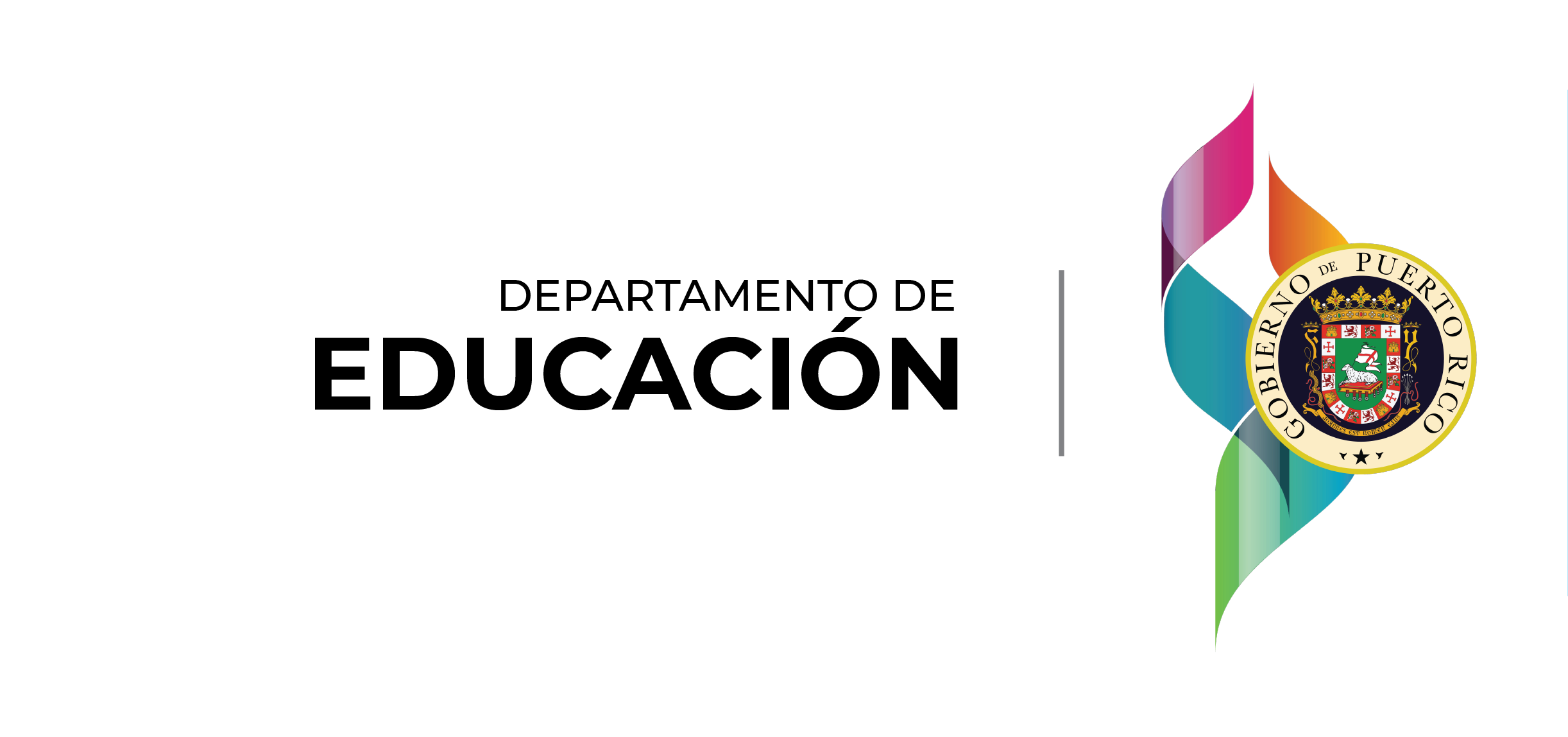 Puntos de partida
Análisis de los resultados de las pruebas estandarizadas y notas. 
Consultas a maestros realizadas por los programas. 
Revisión de literatura y documentos de estándares de otras jurisdicciones y países. 
Recomendaciones de Comité Asesor Técnico del DEPR (TAC, por su siglas en inglés).
9
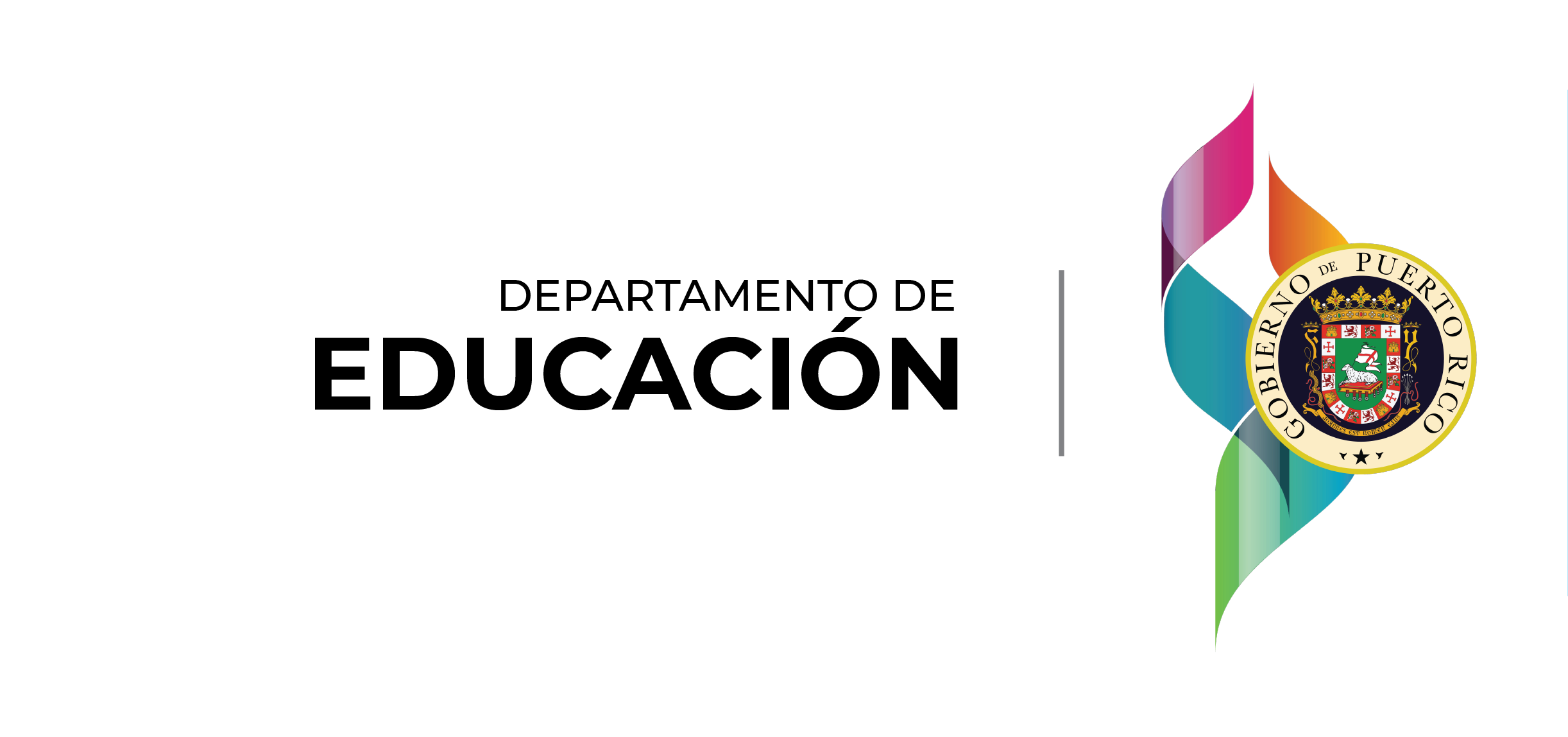 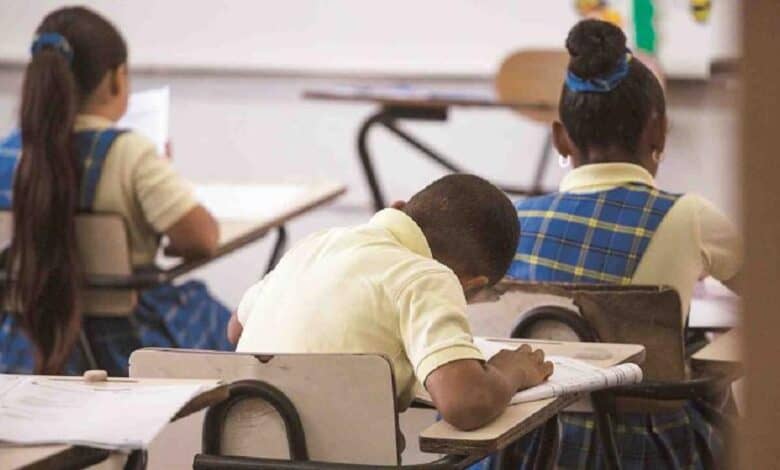 Proceso de Revisión Curricular del Programa  de Matemáticas
10
Enfoque del Programa
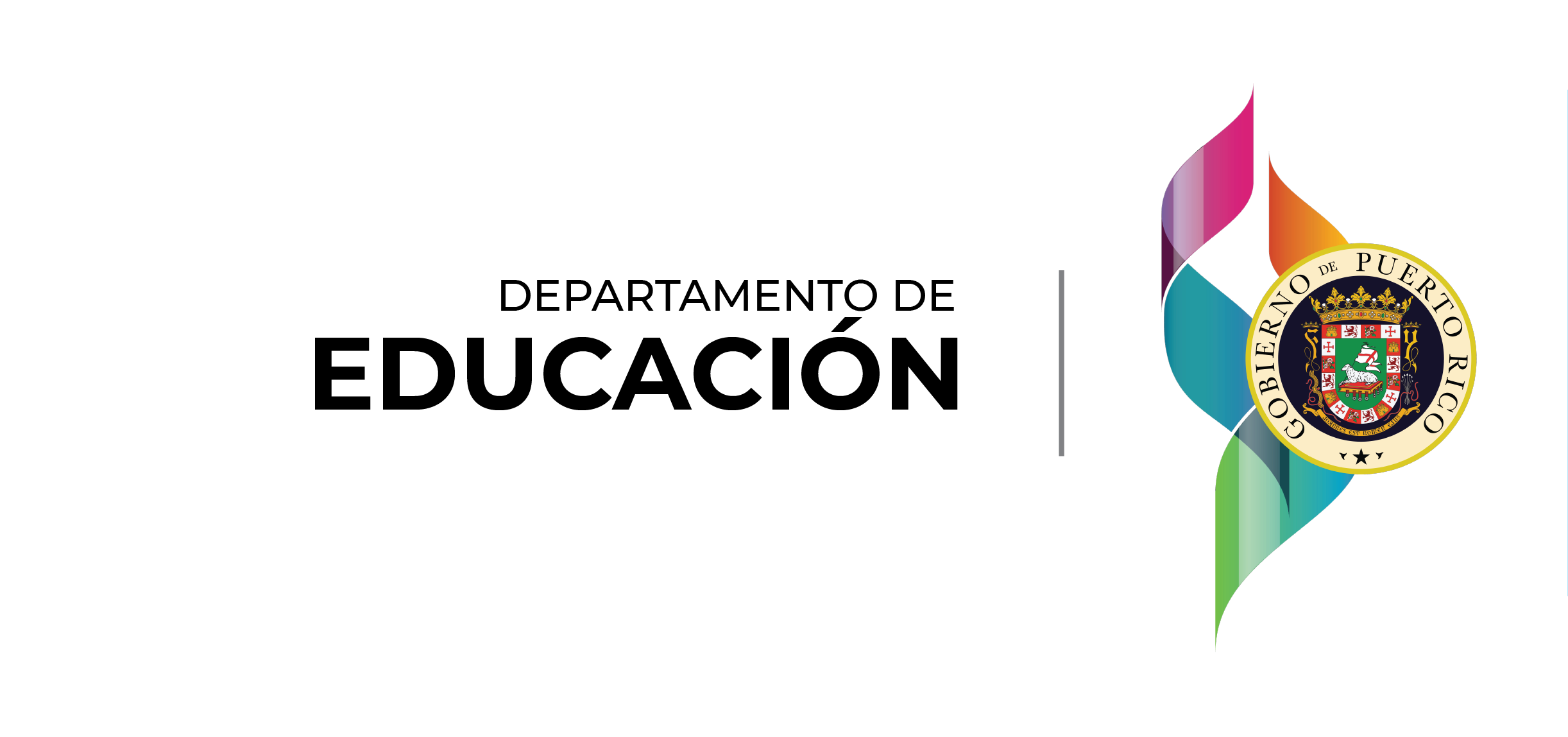 durante el proceso de Revisión Curricular.
11
Enfoque del Programa de Matemáticas
El enfoque que guió este proceso fue uno en el que se dio énfasis a la aplicación del contenido mediante la enseñanza contextualizada y resolución de problemas, con situaciones que modelan la vida real. 
 
Lo cual hace que el currículo sea pertinente para el estudiante y que lo capacite para desarrollar las competencias del siglo XXI: integración de la tecnología, razonamiento y pensamiento crítico, comunicación, creatividad, colaboración y emprendimiento.
12
Cambios en los estándares
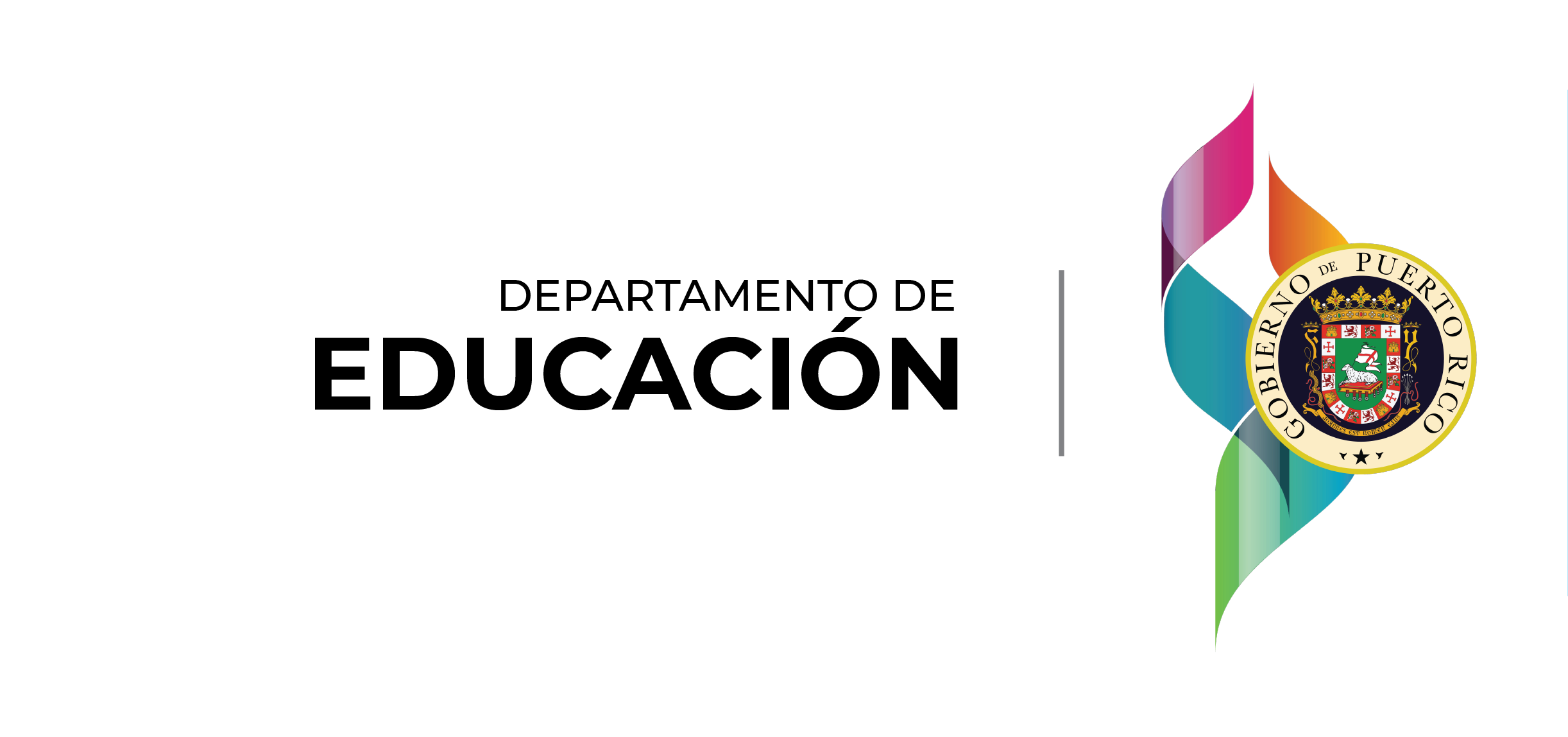 del Programa
13
Programa de Matemáticas
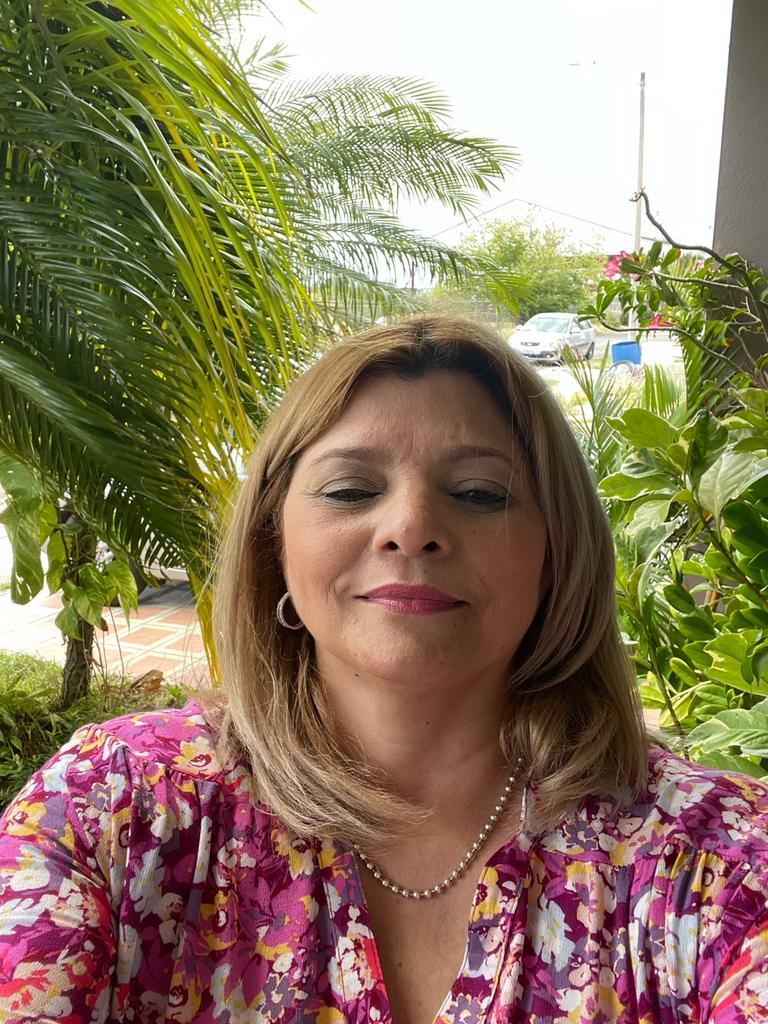 Dra. Wanda Rivera Rivas
No cambió
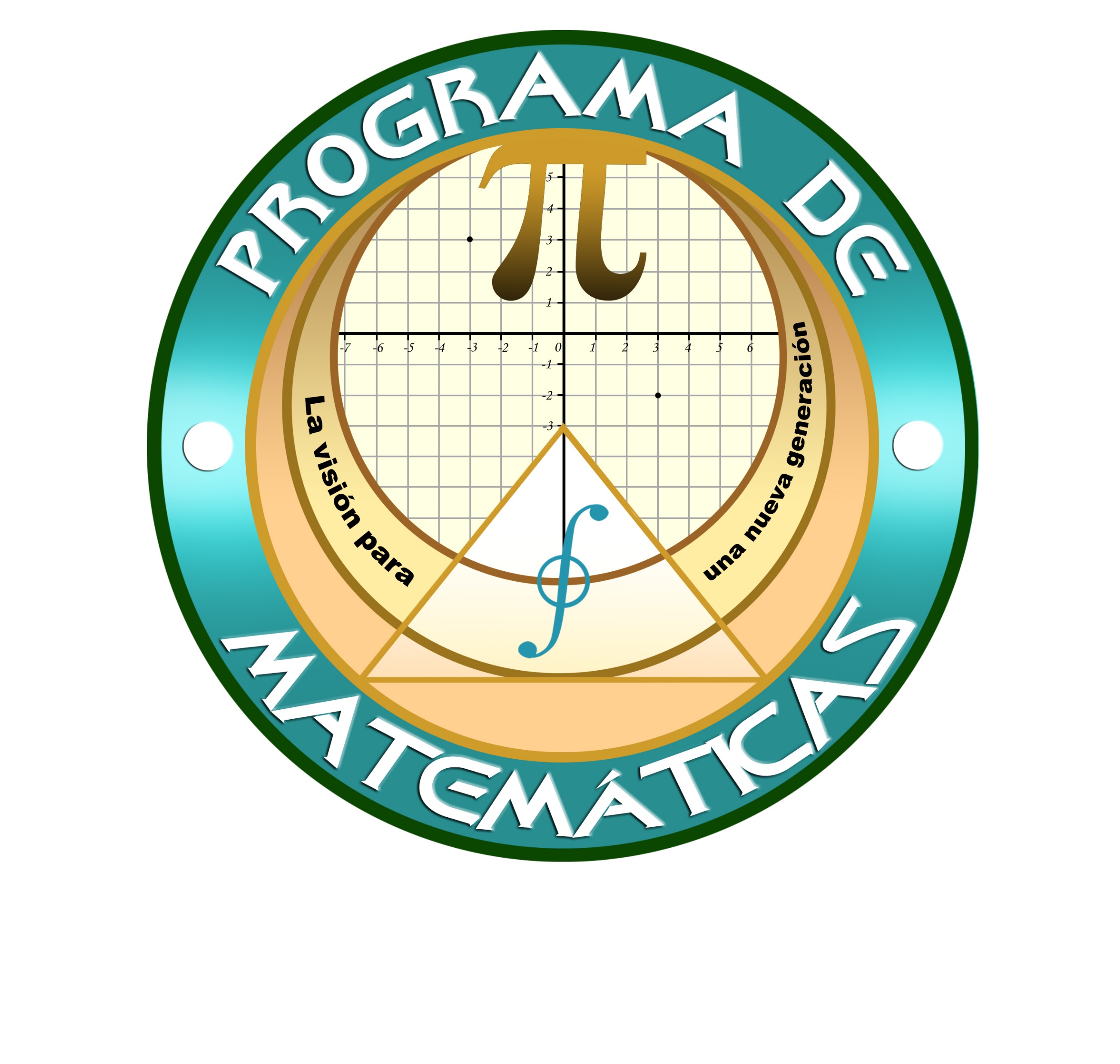 14
Programa de Matemáticas
15
Programa de Matemáticas
16
Cambios en el currículo
1. El currículo de Matemáticas estaba muy elevado para el nivel y capacidad de la mayoría de los alumnos, por eso, aunque no se disminuyó el rigor, sí se simplificaron los indicadores en cada una de las expectativas.

Se eliminó la cantidad de verbos en los indicadores.
17
Ejemplo
2014
2022
Identifica y describe relaciones de igualdad o de desigualdad utilizando:
modelos
palabras
símbolos (=, ≠, ˃ o ˂)
Determina los símbolos operacionales (+, -, x, ÷) y símbolos de relación (=, ≠, ˃ o ˂) apropiados para hacer una proposición cierta.
18
2. Algunos indicadores se eliminaron y pasaron a grados mayores. 

 Ejemplo: las operaciones con enteros pasaron de sexto grado a séptimo grado, permitiendo el espacio y el tiempo razonables para atender las destrezas básicas, vocabulario y definiciones necesarios para comprender estas. (Destrezas fundamentales)
19
3. El curso de Geometría se ofrecerá en décimo grado y el de Álgebra 2 en noveno grado. Esto se hizo para garantizar una secuencia lógica y preparar a los estudiantes con las herramientas necesarias para el entendimiento de conceptos abstractos.
20
4. Se redactaron documentos con estándares, expectativas e indicadores (por separado) para los cursos de Fundamentos de Preparación al Cálculo, Estadística y Matemática Actualizada para el duodécimo grado.  El documento que contiene todas las expectativas e indicadores para escuela superior se utilizará para los cursos electivos y, los que se ofrecen en escuelas especializadas y que se encuentran en el catálogo.
21
5. Se redactó un documento “Competencias Esenciales”, para trabajar cuando tengamos emergencias de fuerza mayor o emergencias nacionales. Este ayudará al maestro a continuar el proceso de enseñanza y dar continuidad al aprendizaje, tomando en consideración lo más importante o relevante en el aprendizaje de las Matemáticas.
22
6. Los mapas curriculares integran los temas transversales mediante preguntas, actividades y tareas de desempeño. Estos se desarrollarán mediante temas generadores.
23
Nuevos temas transversales
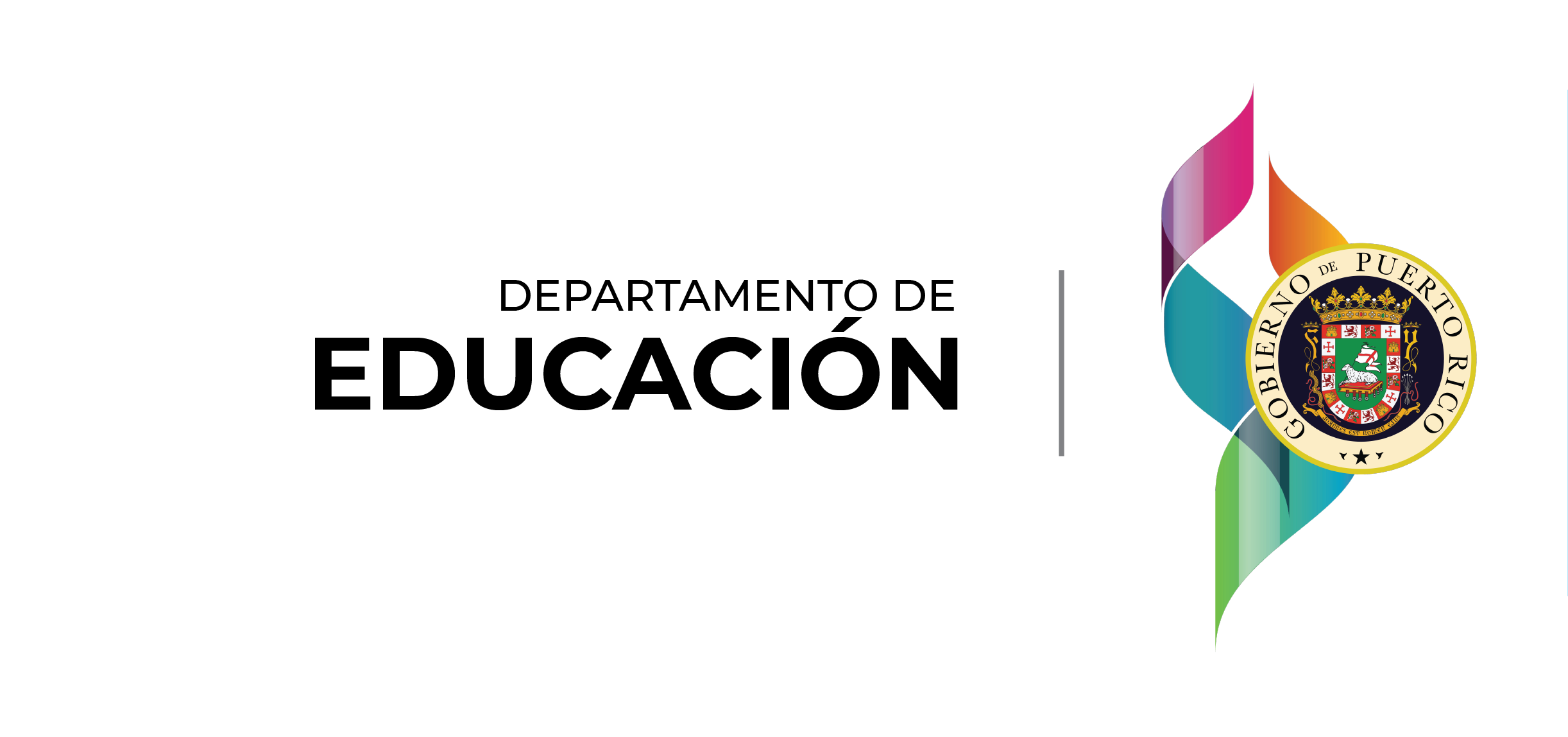 el proceso de planificación de la enseñanza
24
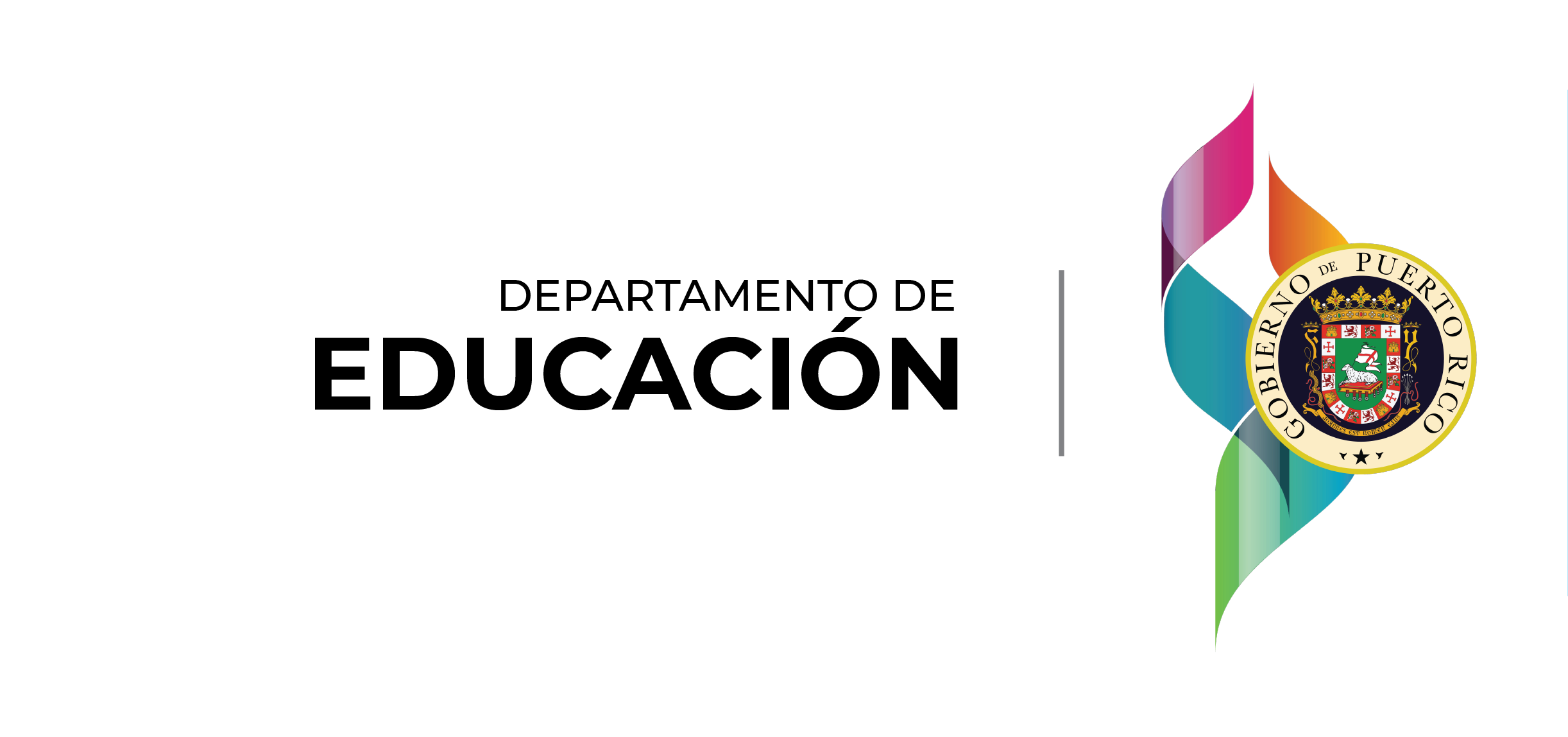 Los temas transversales
[…] surge el concepto temas transversales, los cuales tienen que penetrar e influir toda la práctica educativa y estar presentes en diferentes áreas (Busquet 1993 y Yus, 1996). 
Se definen como un conjunto de contenidos de enseñanza que se integran a las diferentes disciplinas académicas y se abordan desde todas las áreas de conocimiento. Se denominan así porque atraviesan cada una de las áreas del currículo escolar y están presentes en todas las etapas educativas. (secuencia y profundidad).
25
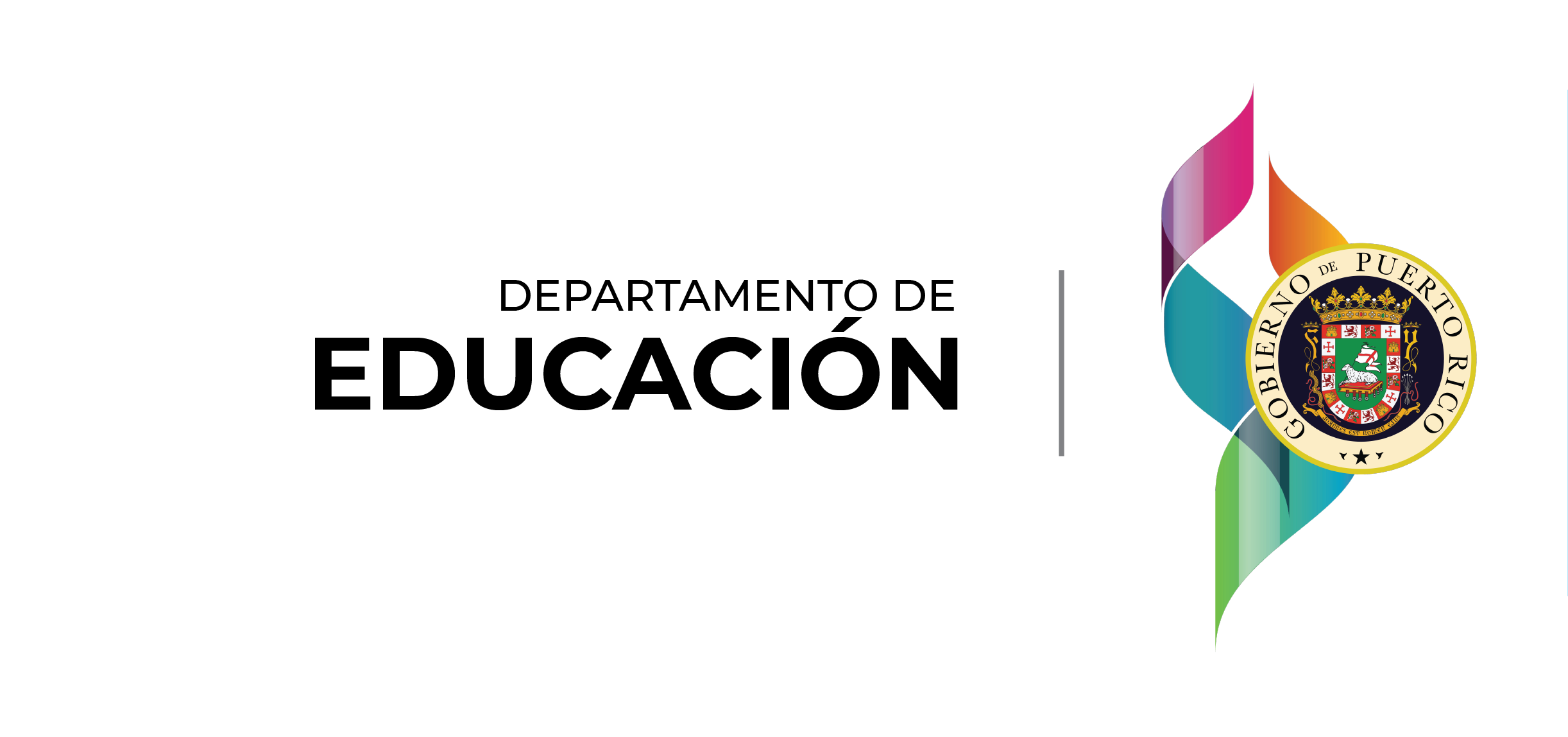 Los temas transversales
…interactúan en todas las áreas del currículo escolar, no necesariamente son tratados como experiencias de enseñanzas autónomas, sino como una serie de elementos del aprendizaje, integrados dentro de las diferentes áreas de conocimiento. 
Al no estar “ligados” a ninguna materia en particular, se puede considerar que son comunes a todas, de forma que, más que crear disciplinas nuevas, su contenido es transversal en el currículo (Yus, 2001).
26
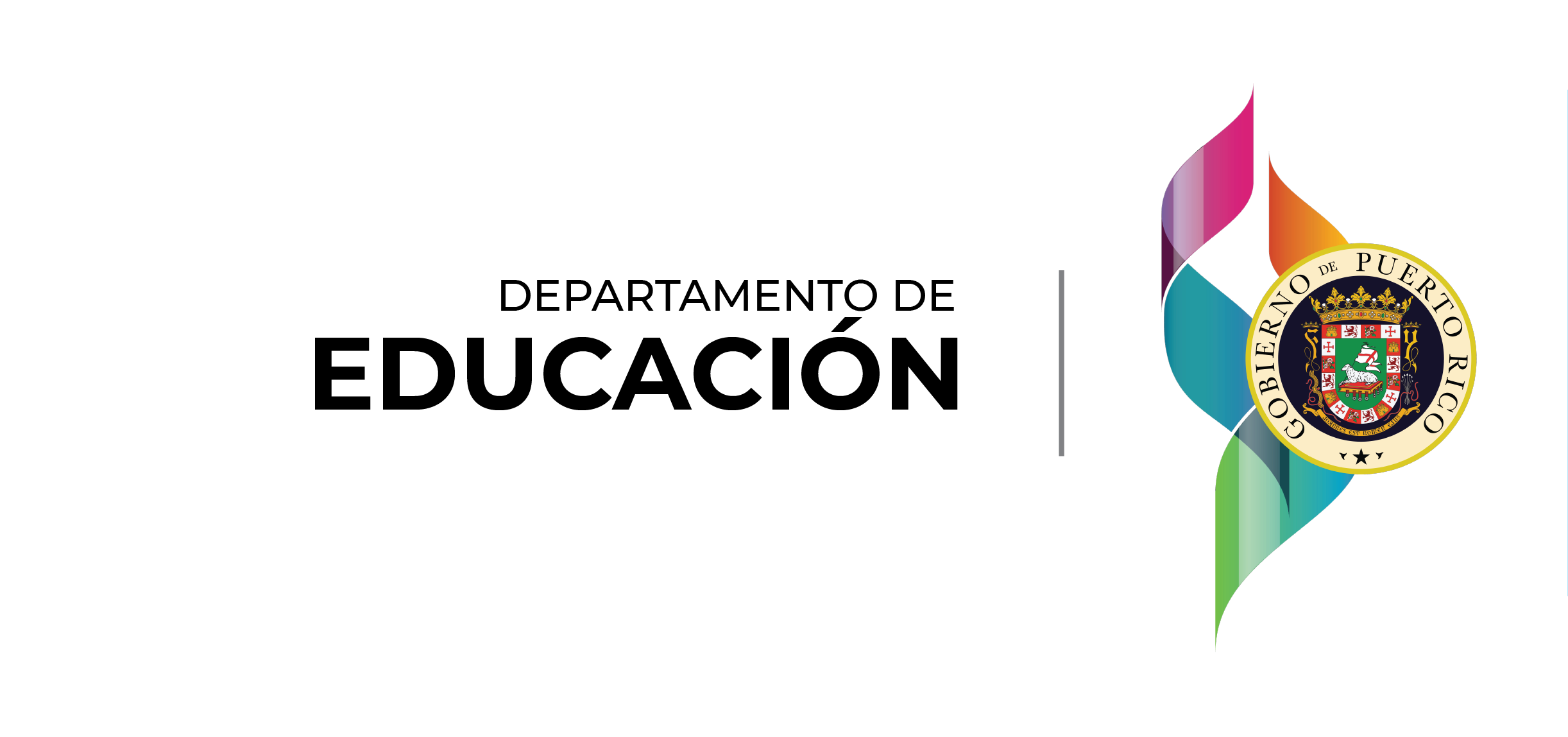 Temas transversales
27
Temas generadores
28
29
30
Nuevas herramientas
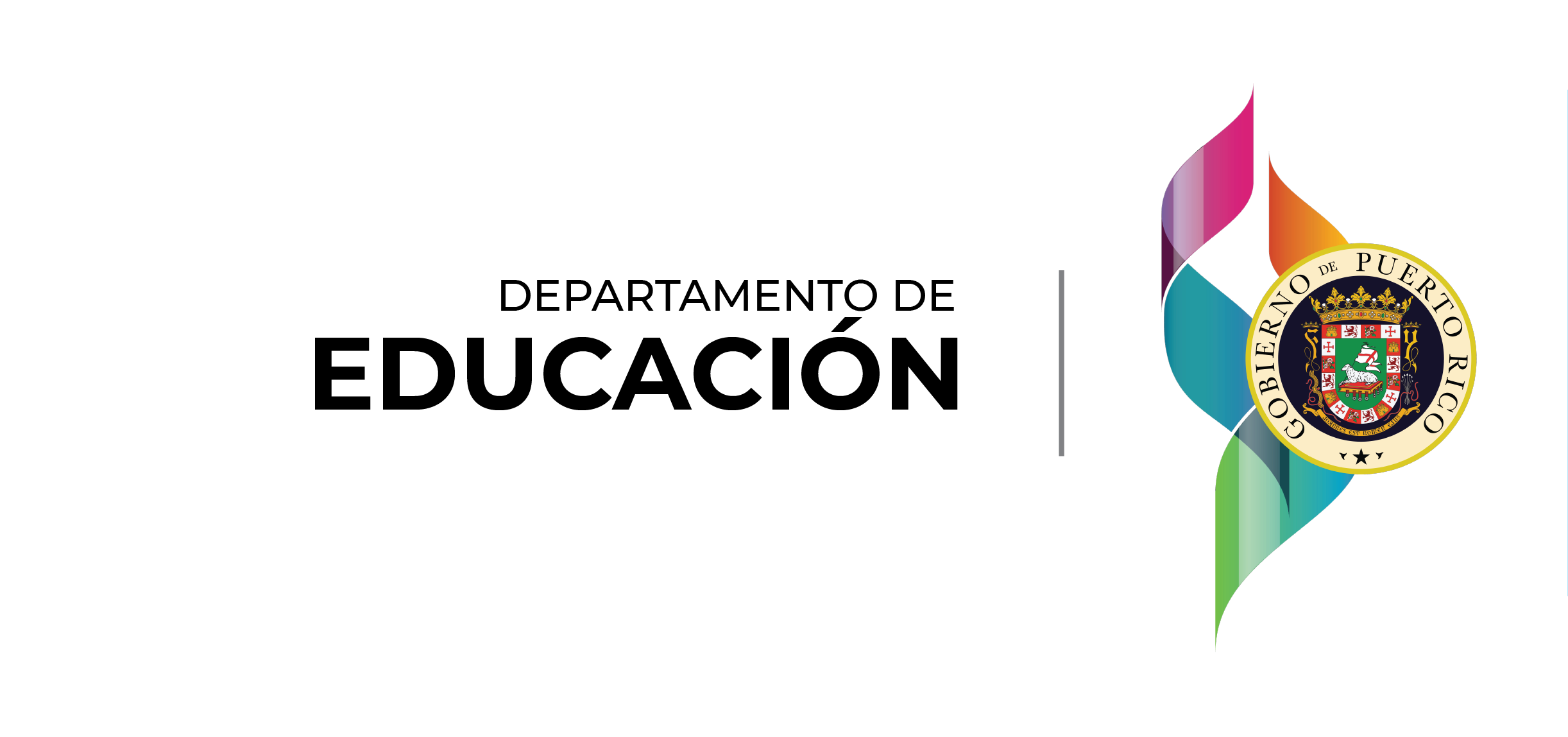 Nuestro currículo oficial 2022
31
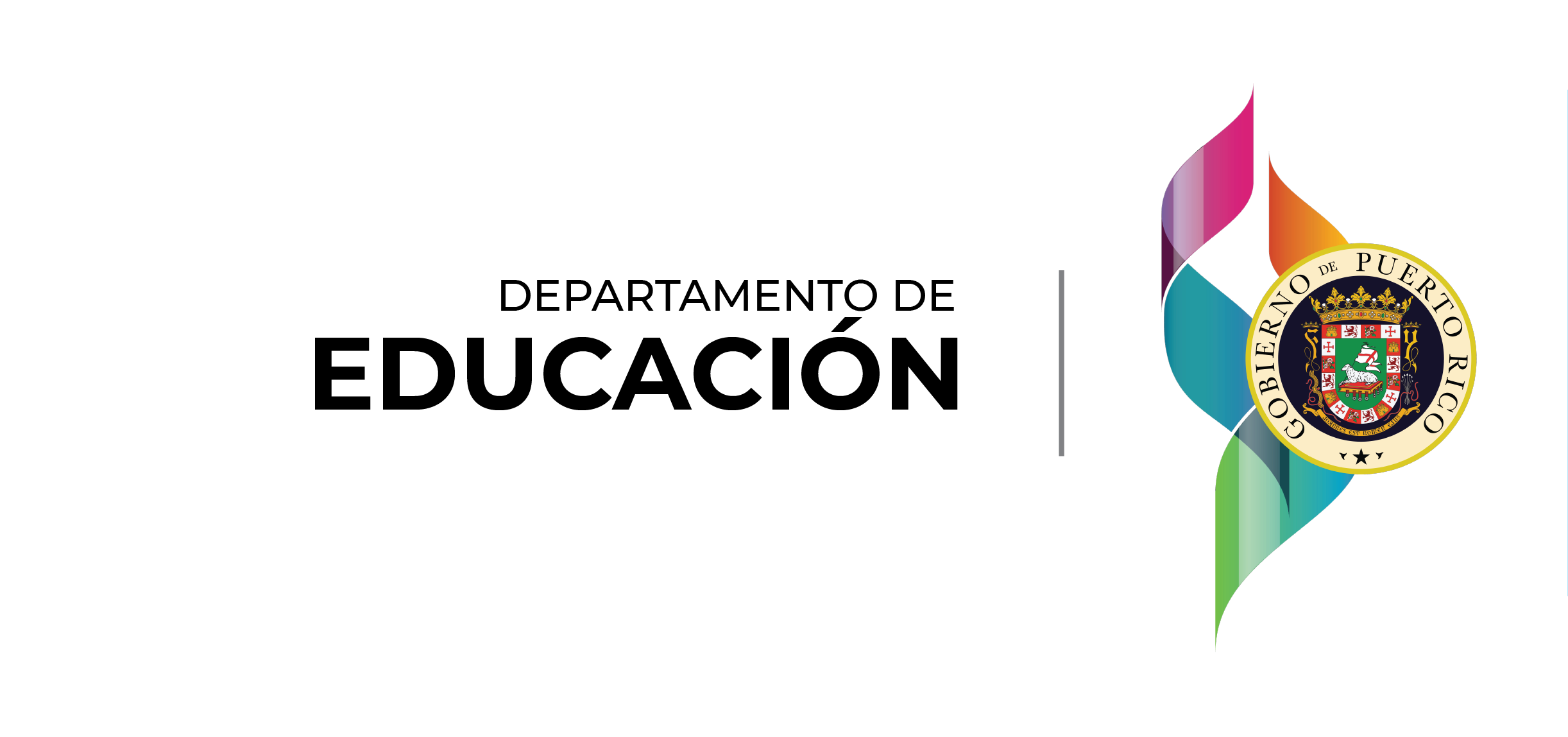 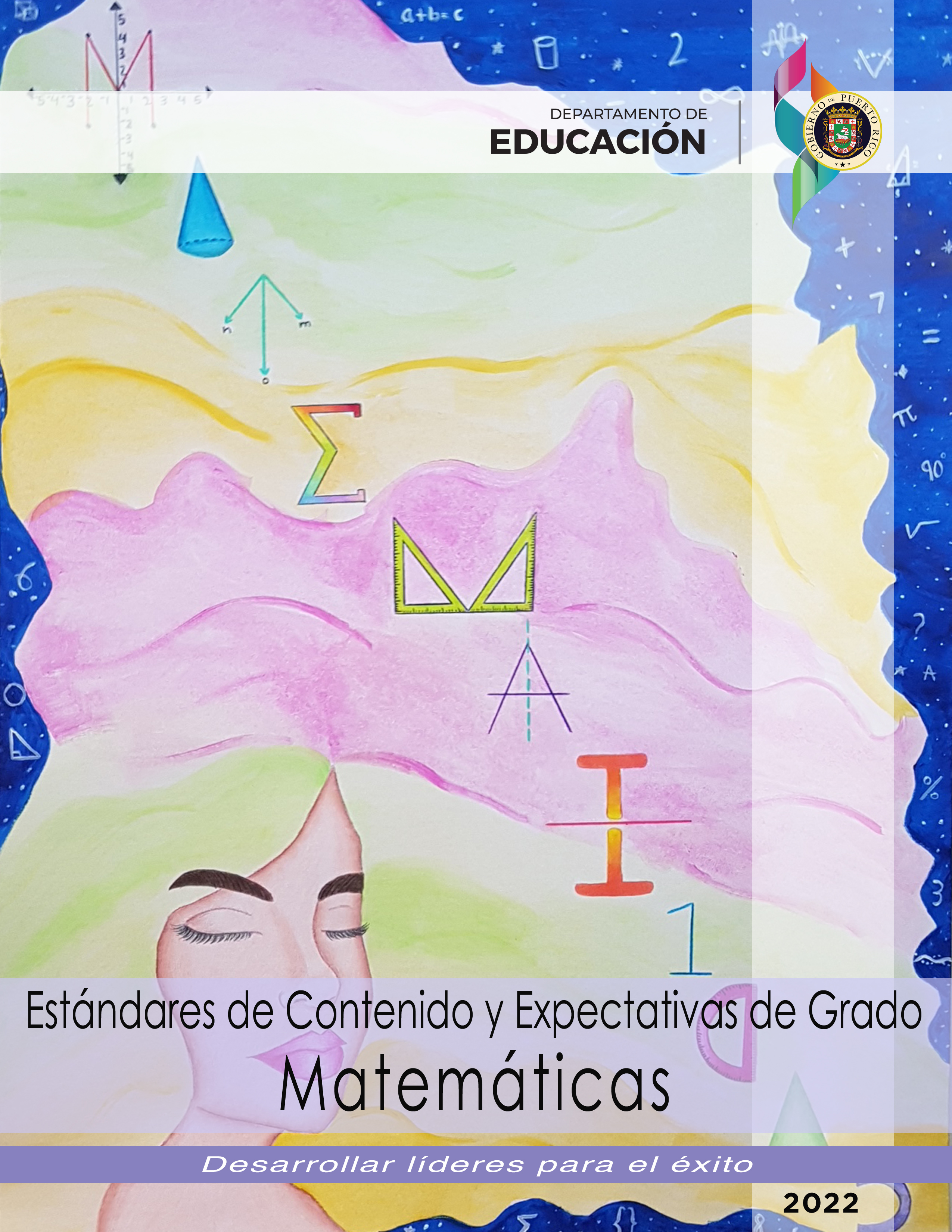 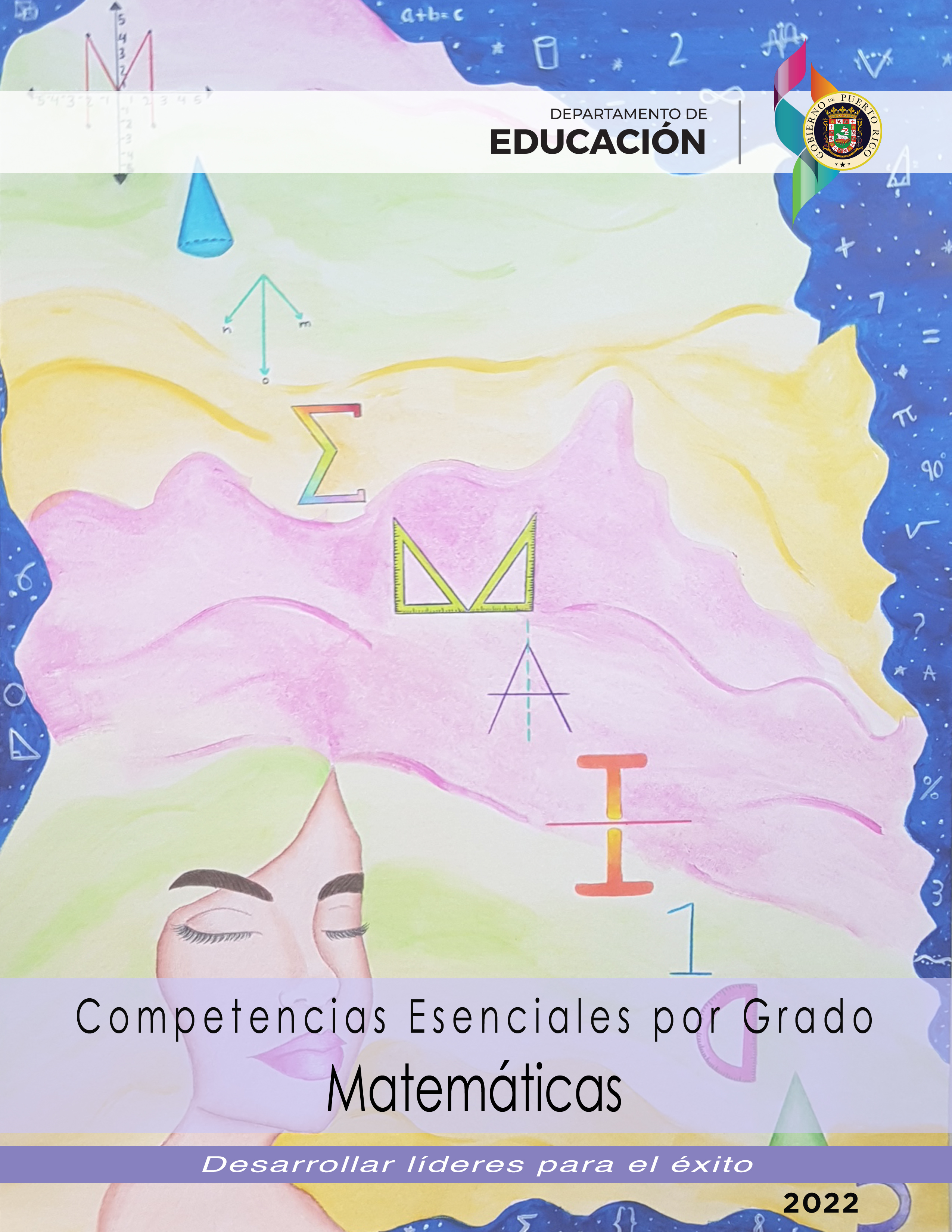 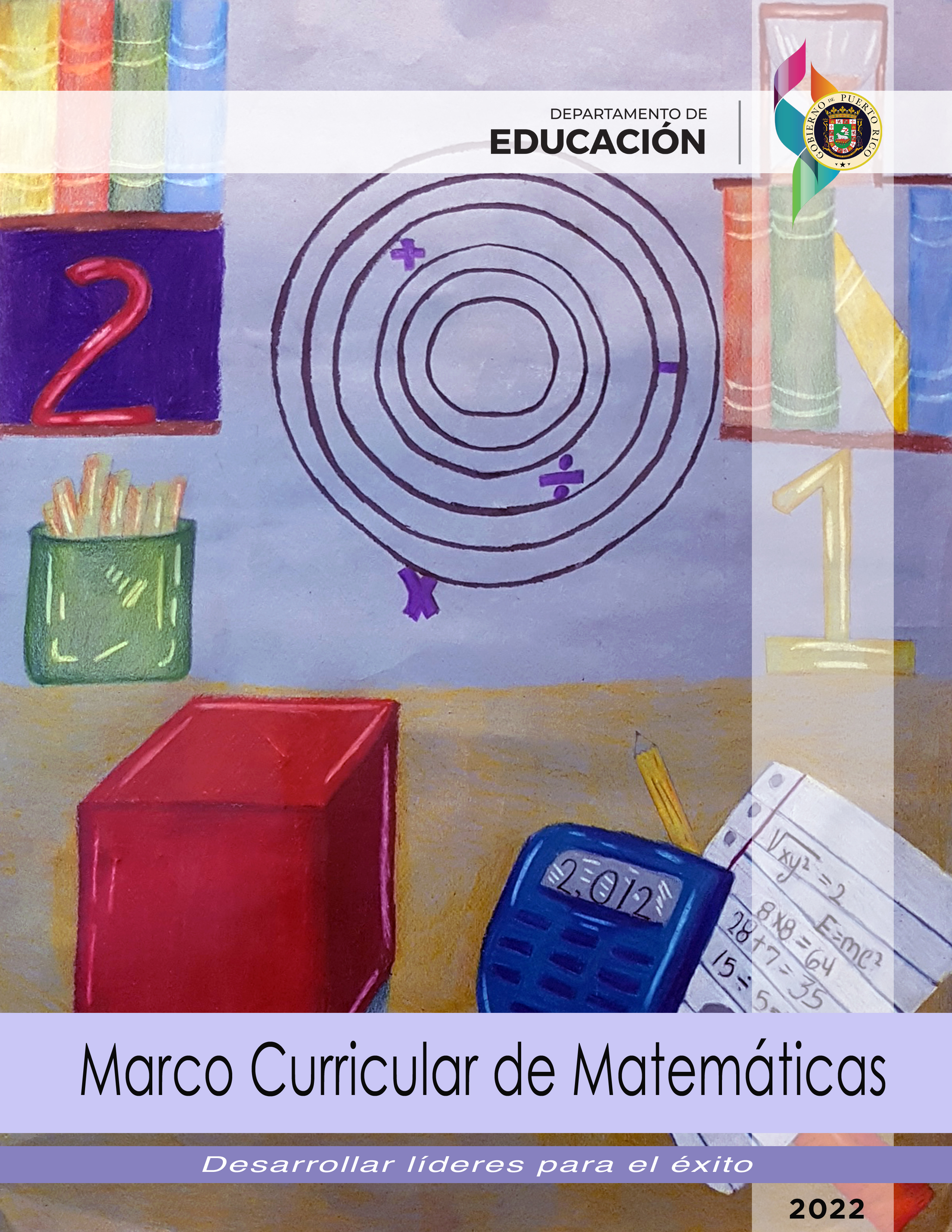 32
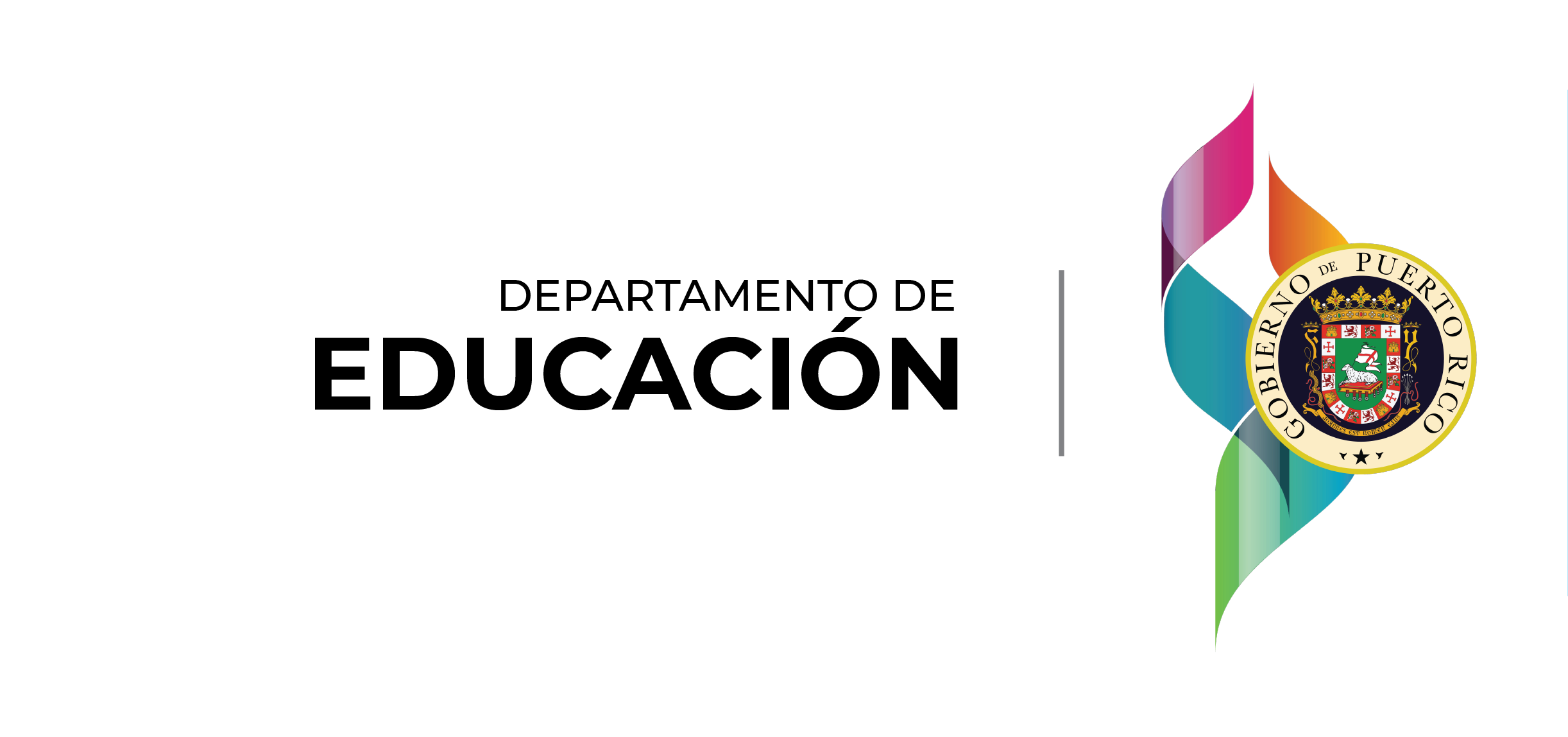 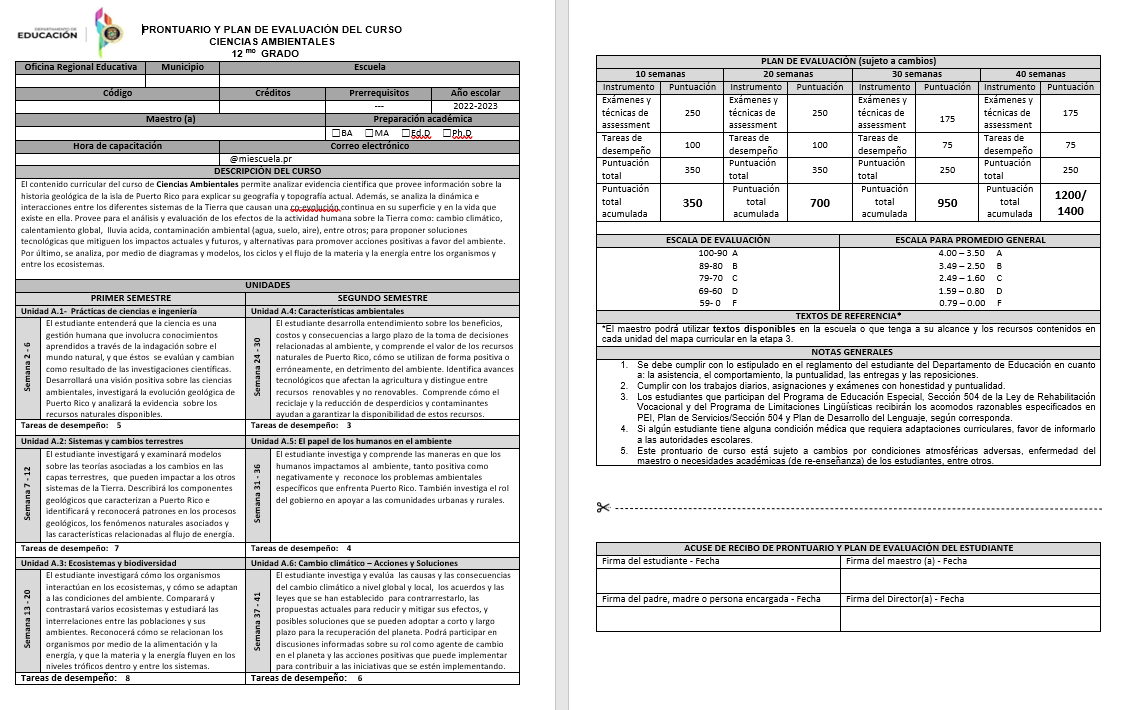 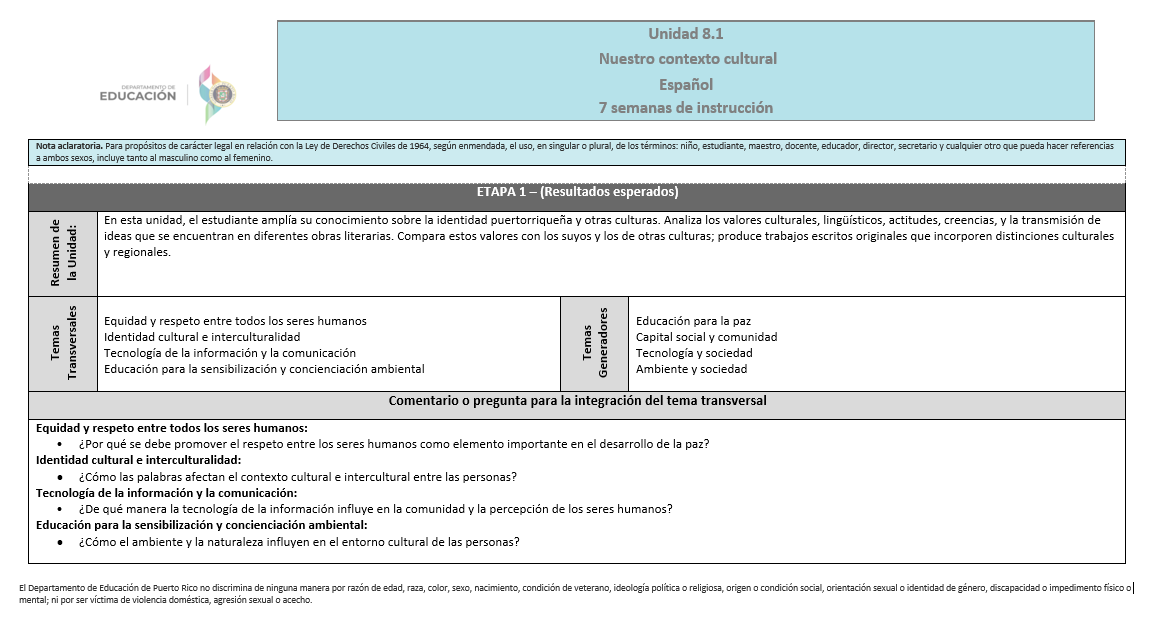 33
Nueva Carta Circular
Cursos de Geometría y Álgebra II (10mo y 9no respectivamente)

Durante el año escolar, mientras implementan el currículo oficial del grado y de la materia, los maestros integrarán transversalmente el tema: “La equidad y el respeto entre todos los seres humanos” utilizando el pensamiento crítico y creativo, la integración de valores humanos y la atención a la pluralidad humana como un medio para prevenir la violencia y fomentar el desarrollo de una sociedad sensible, inclusiva e igualitaria para el logro del bienestar colectivo.
34
El 21 de marzo de cada año, se celebrará el Día Nacional para la Erradicación del Racismo y Afirmación de la Afrodescendencia”, según lo dispone la Ley # 24 del año 2021.  Los maestros implementarán actividades dentro del currículo de Matemáticas para conmemorar esta festividad durante toda la semana.
35
Cómo facilita estos cambios
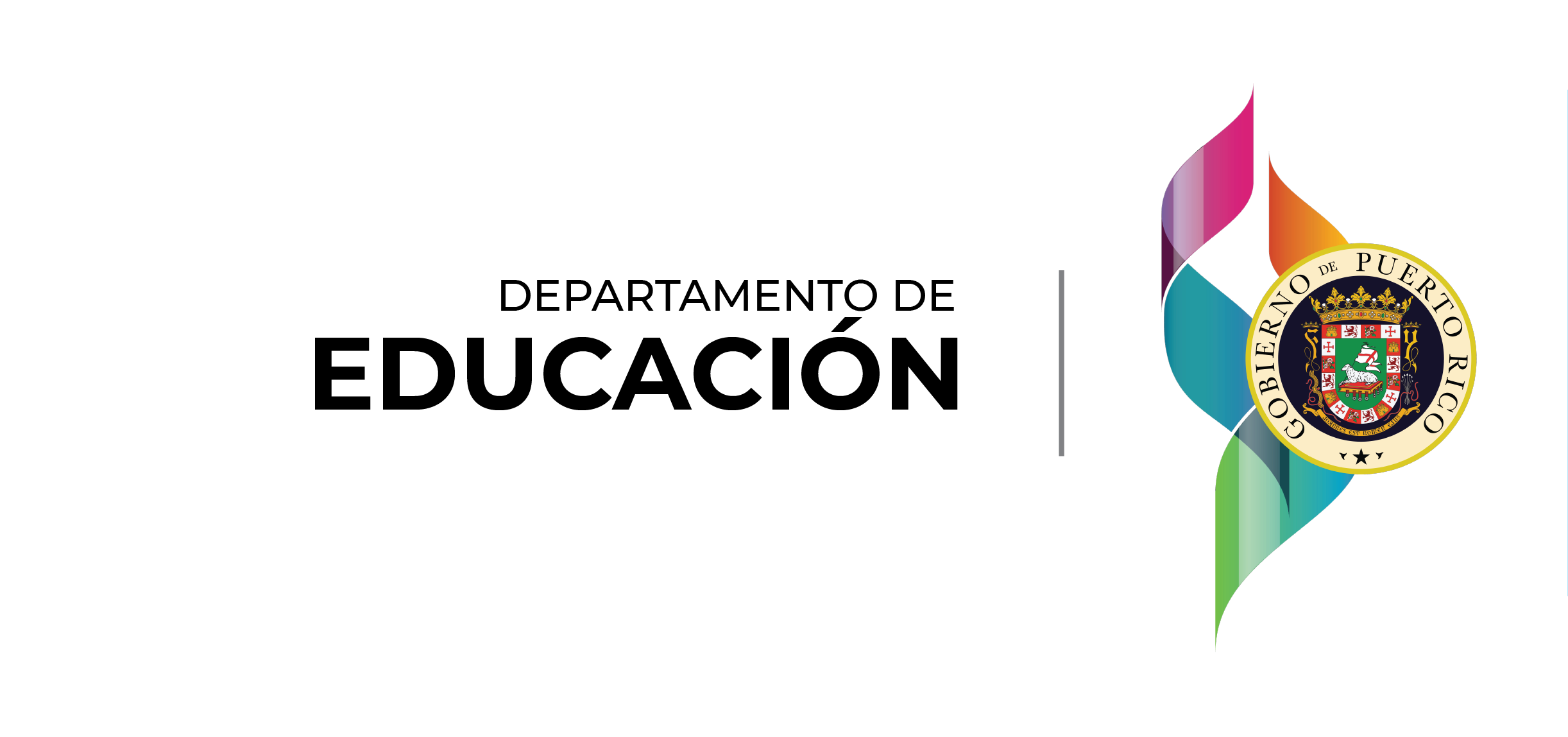 el proceso de planificación de la enseñanza
36
El nuevo currículo oficial de Programa facilita la planificación de la enseñanza
Secuencia lógica de los cursos.

Destrezas con niveles de profundidad, según la taxonomía de Bloom.
37
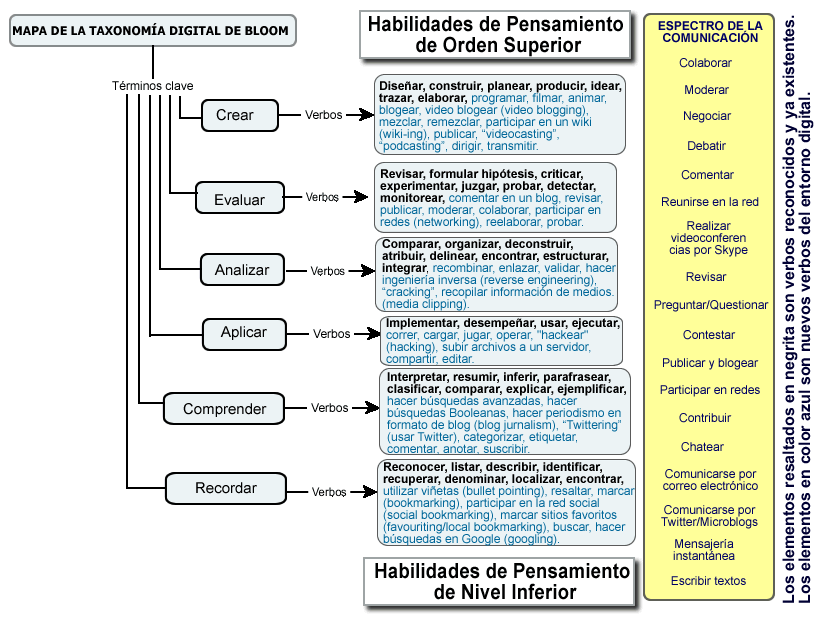 38
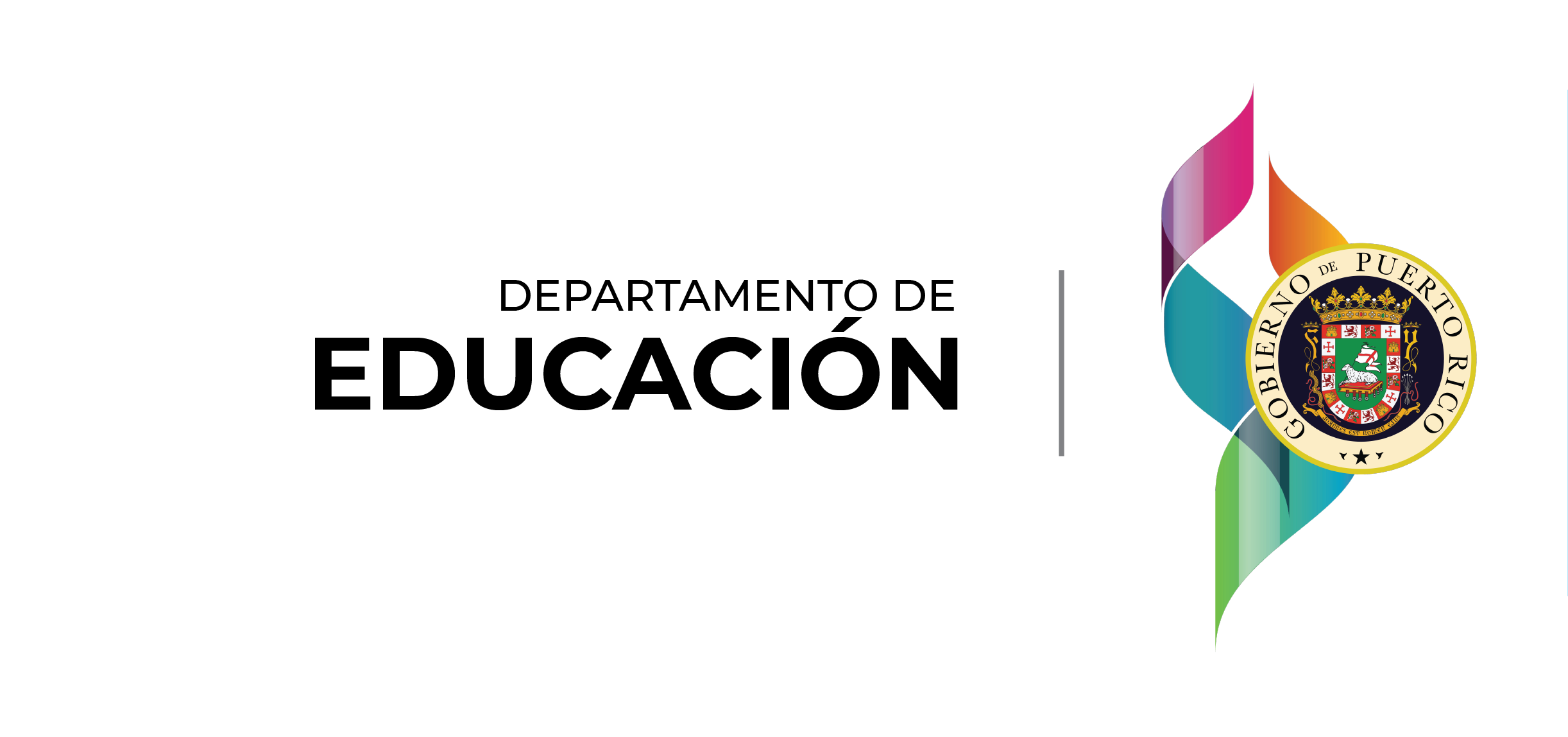 Deje su opinión sobre la revisión curricular del programa escaneado el código QR.
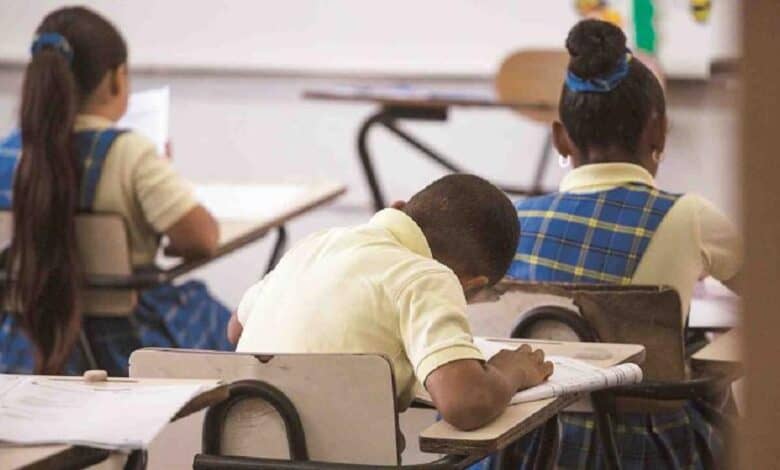 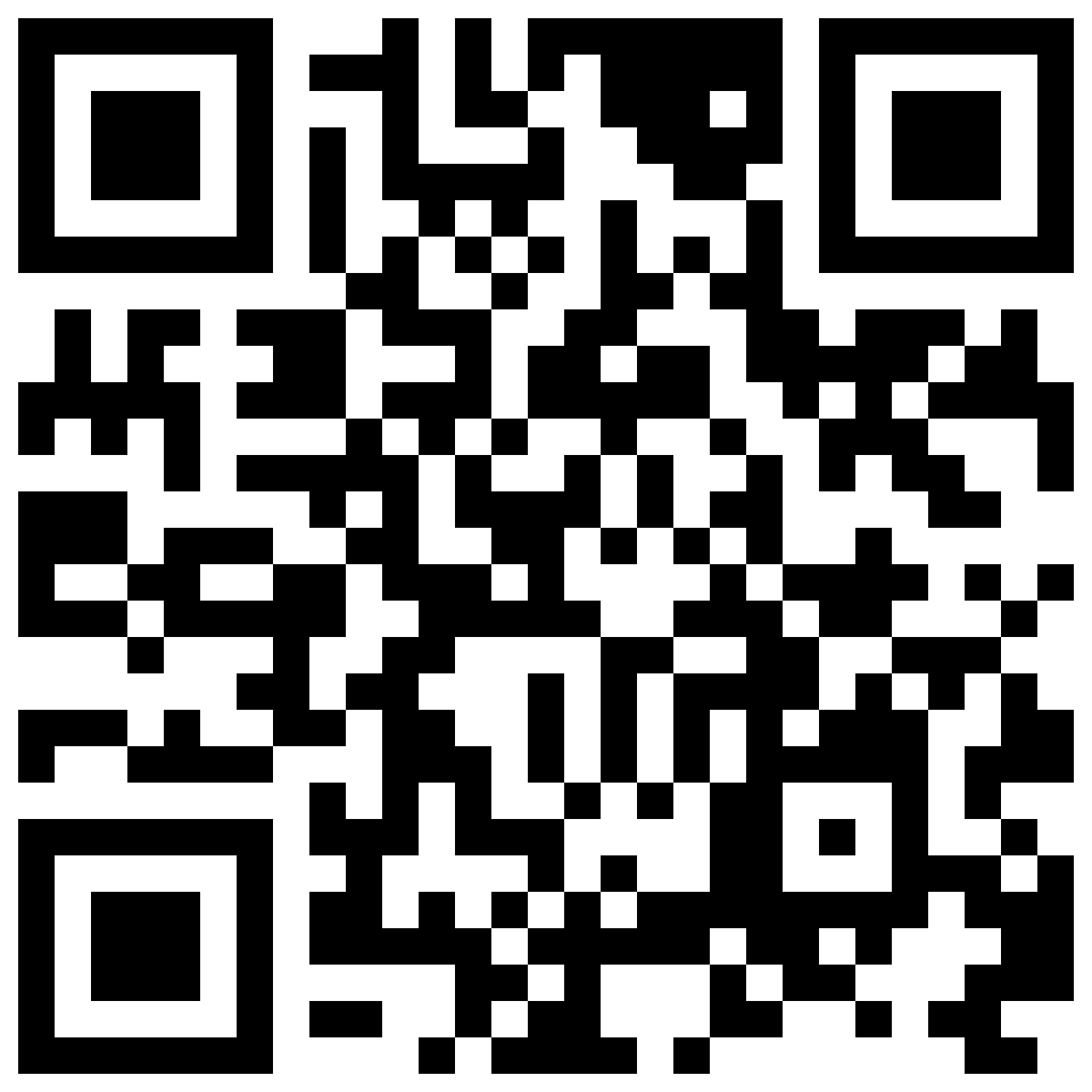 39
Gracias por su atención.
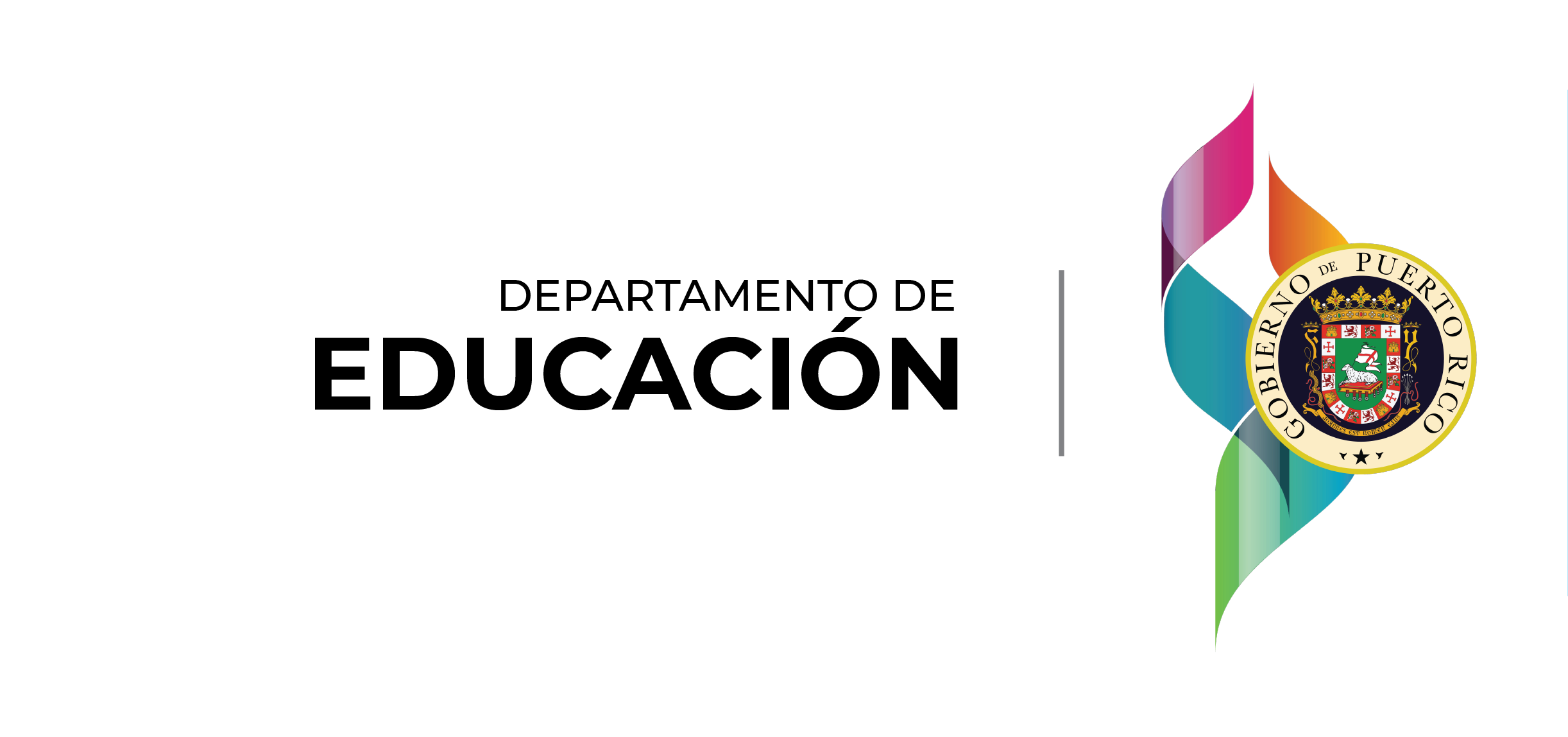 40